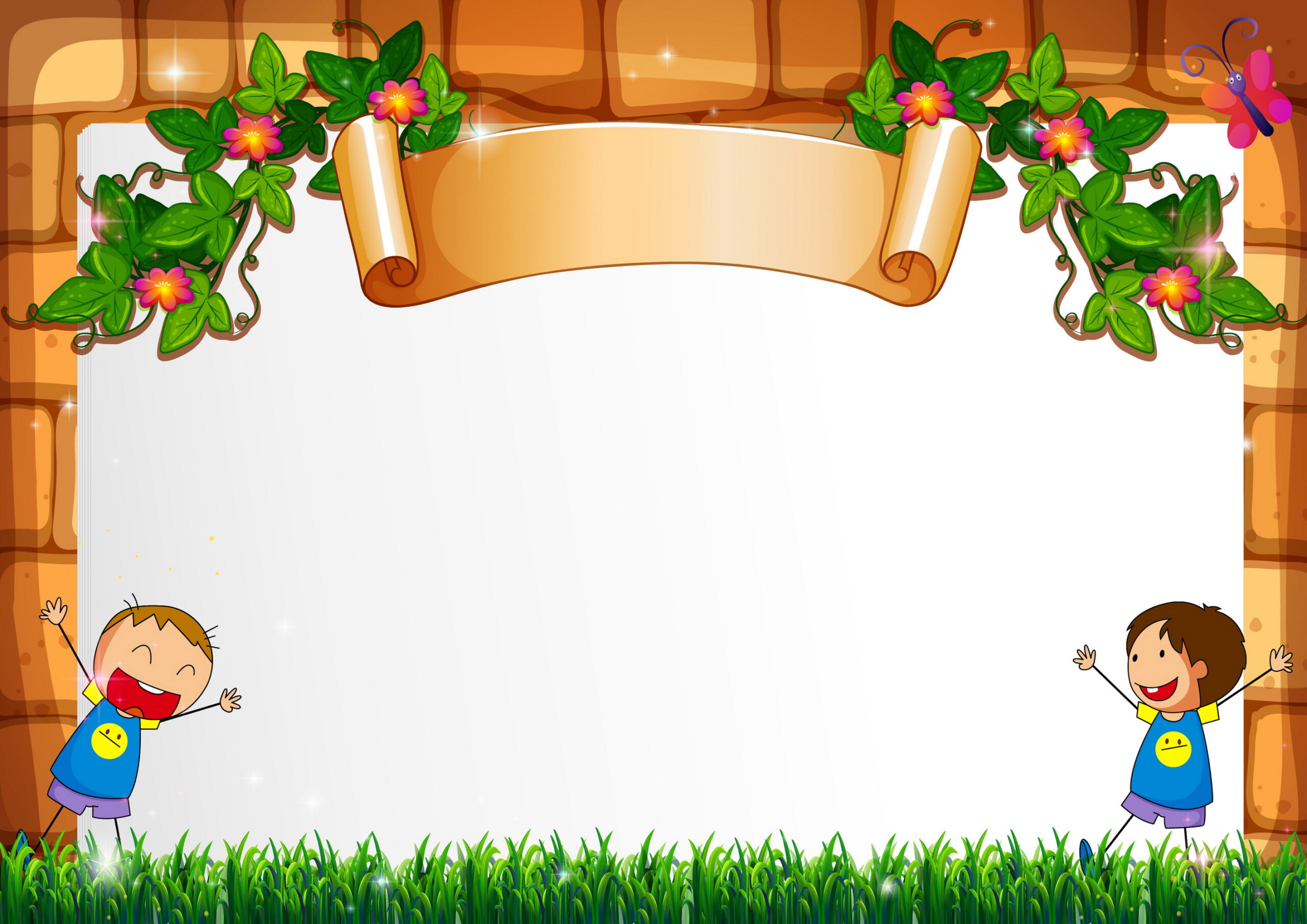 ỦY BAN NHÂN DÂN QUẬN LONG BIÊN
TRƯỜNG MẦM NON LONG BIÊN
LÀM QUEN VỚI TOÁN
Đề tài: Gộp hai nhóm trong phạm vi 5 và tách
Lứa tuổi: Mẫu giáo nhỡ ( 4- 5 tuổi )
Năm học 2022 - 2023
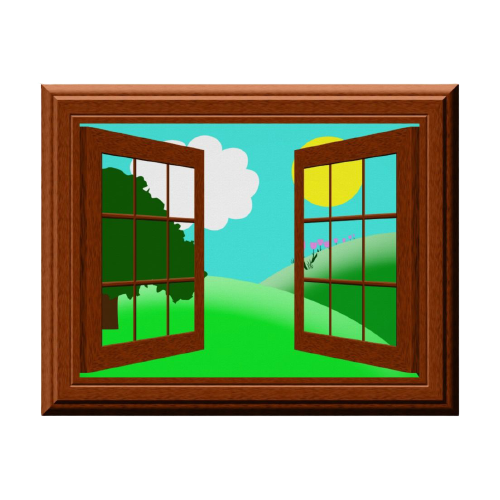 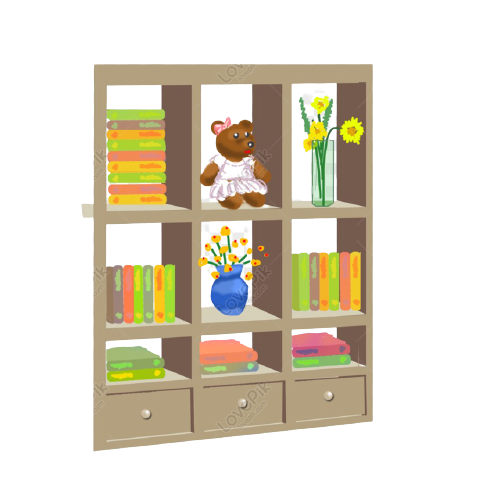 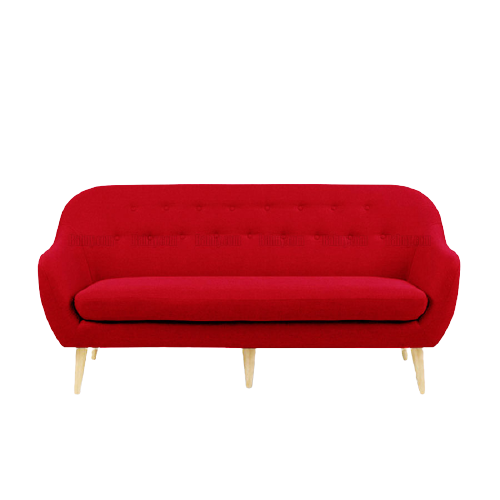 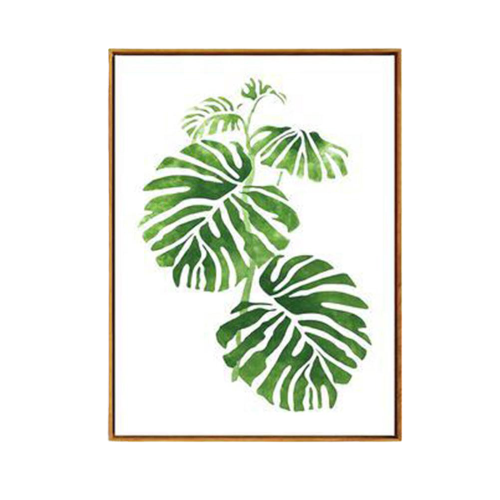 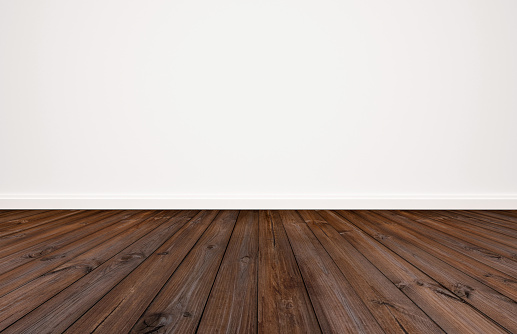 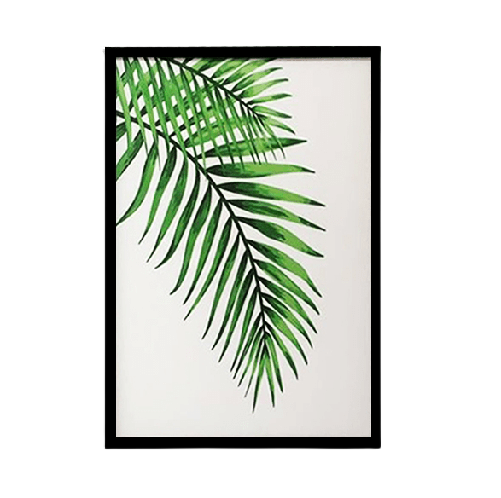 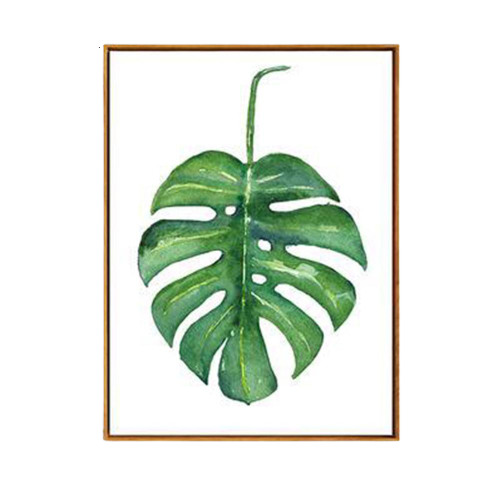 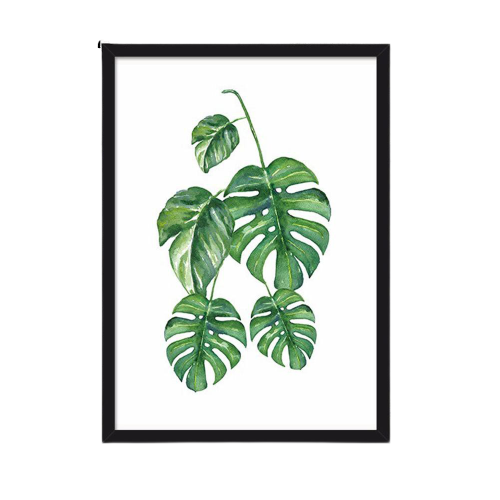 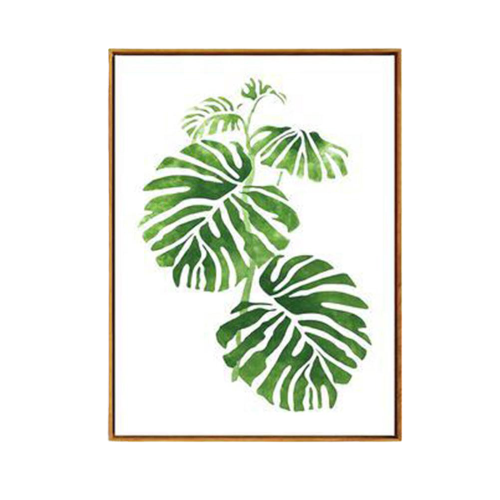 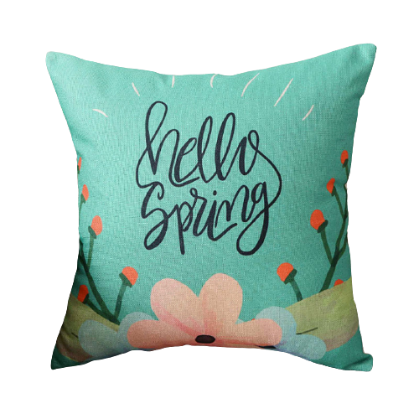 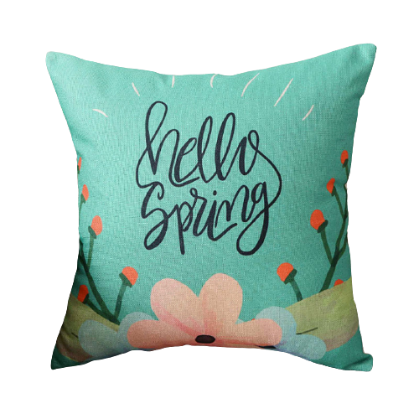 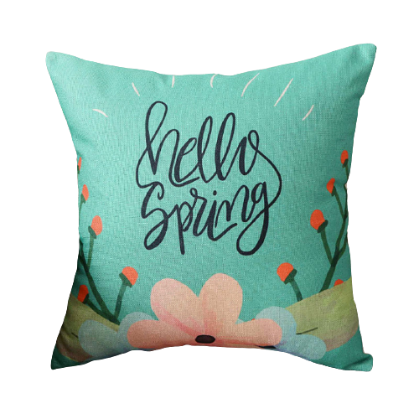 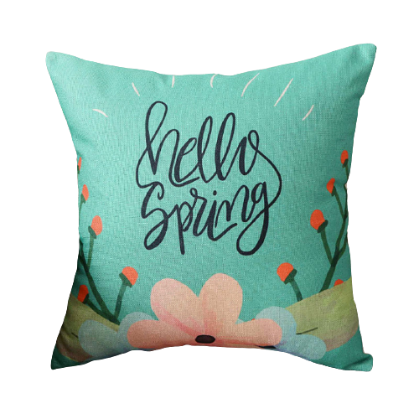 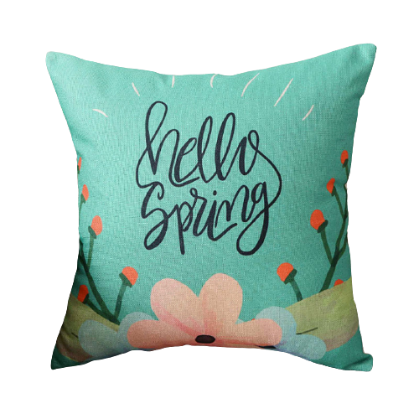 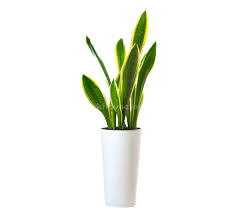 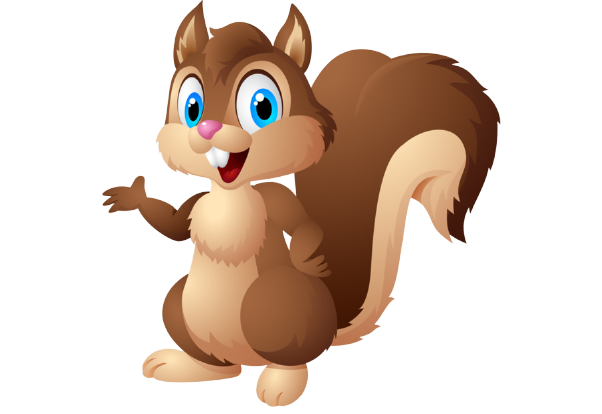 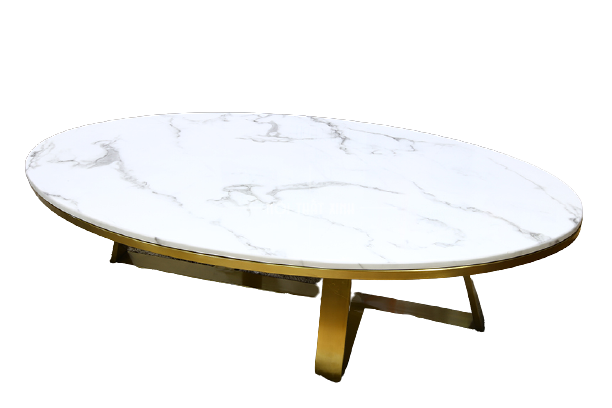 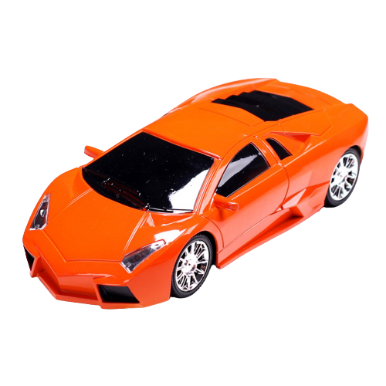 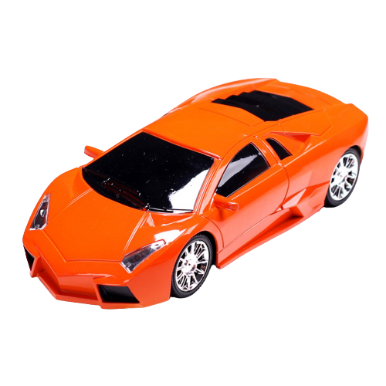 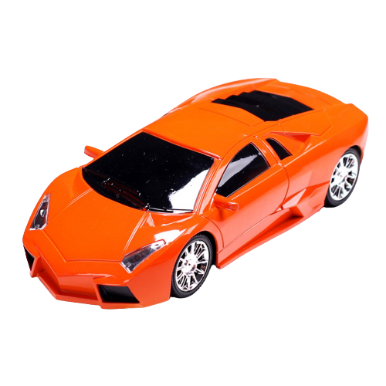 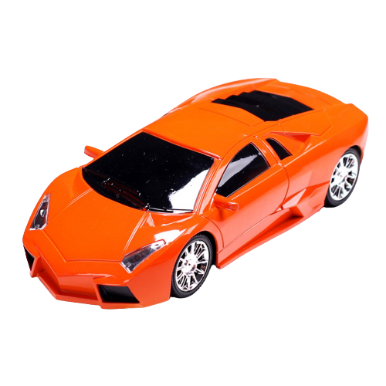 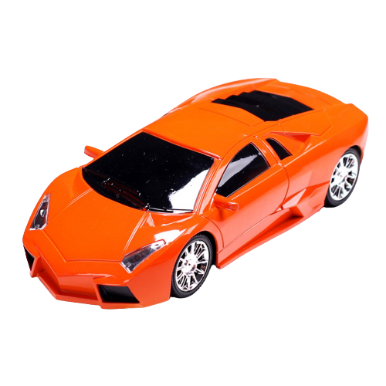 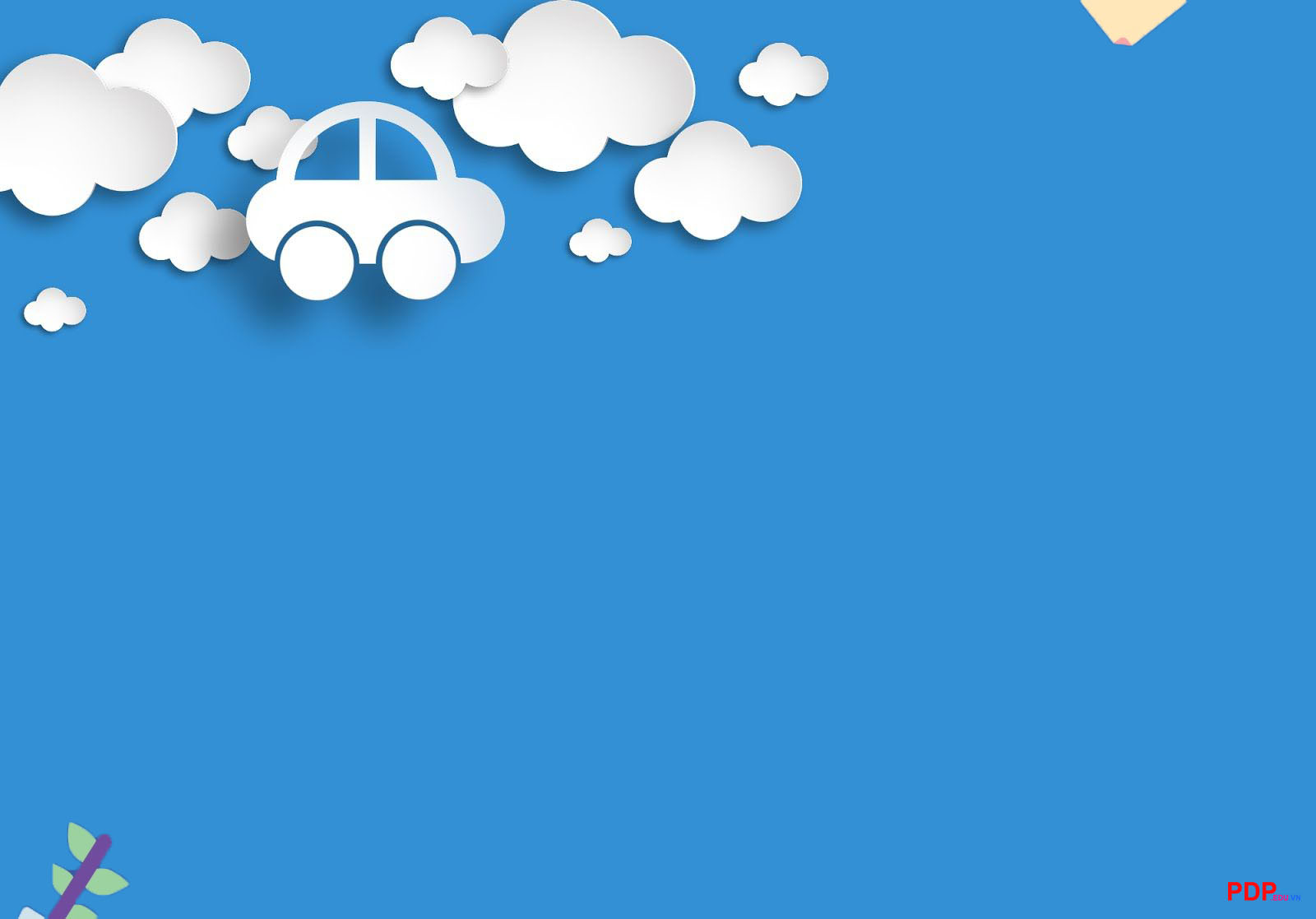 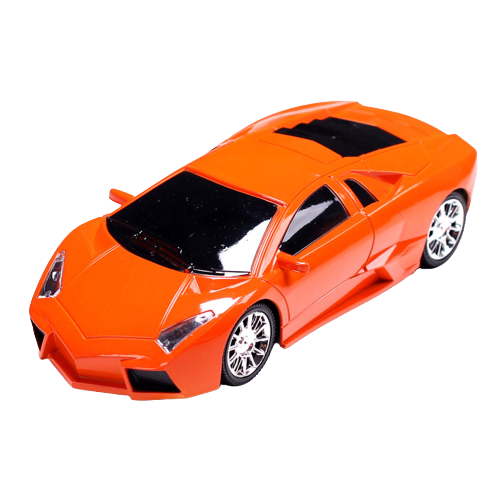 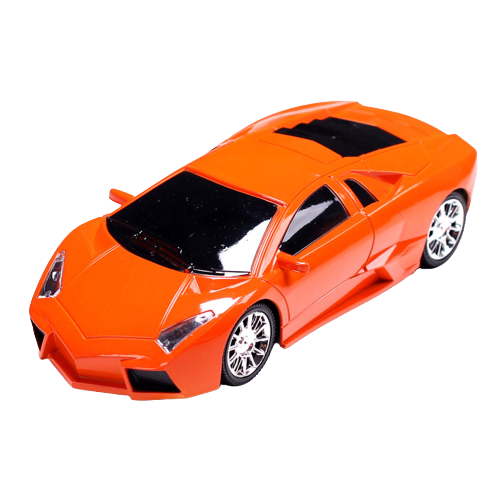 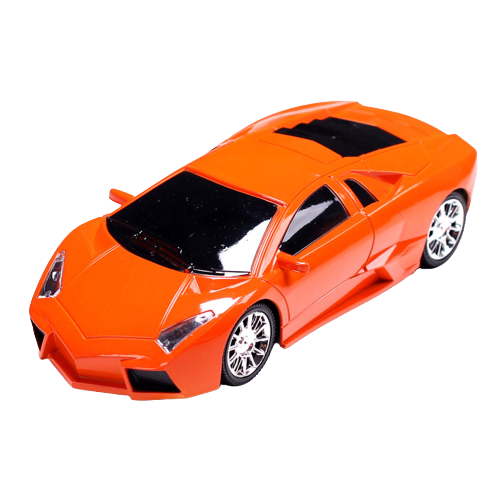 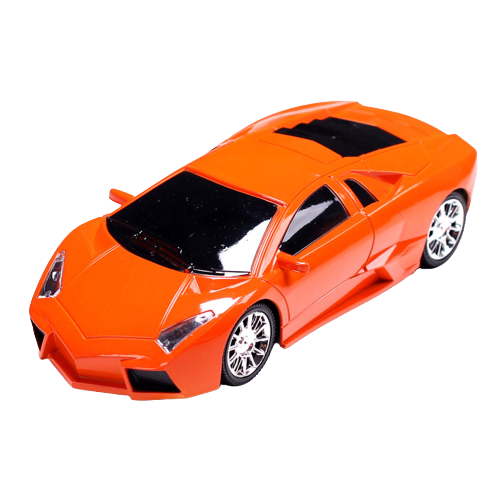 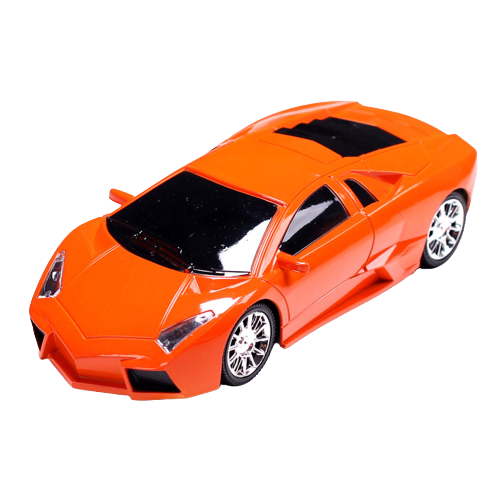 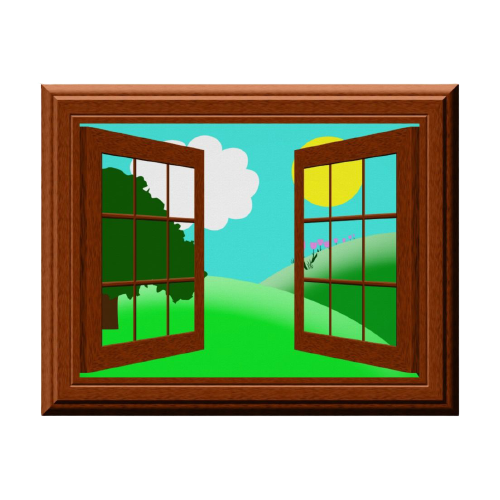 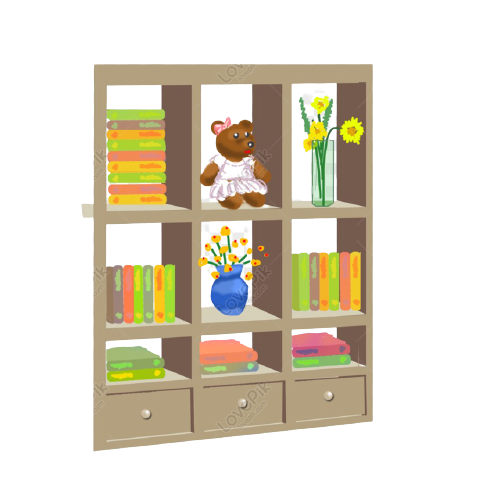 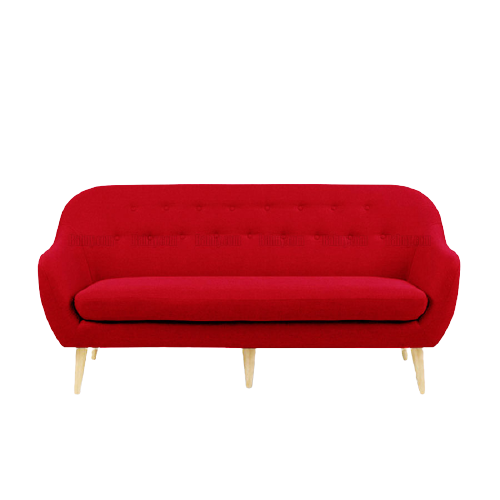 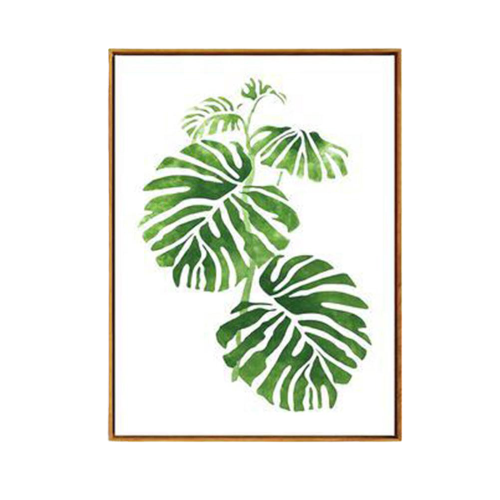 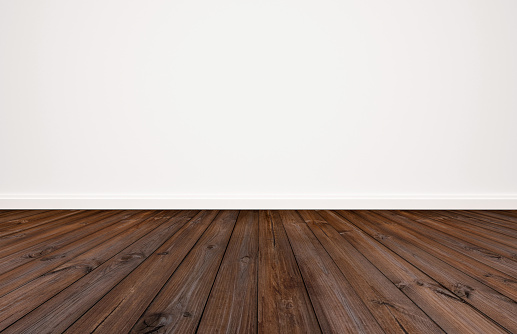 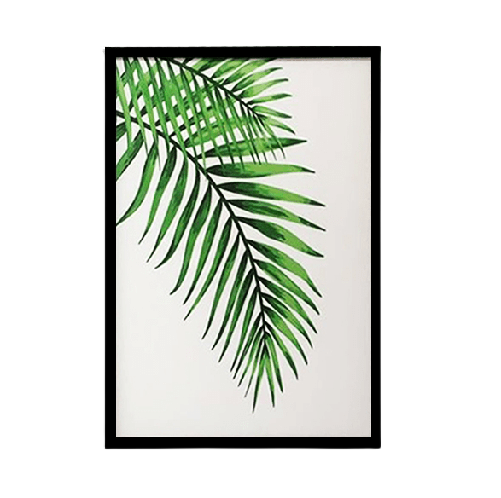 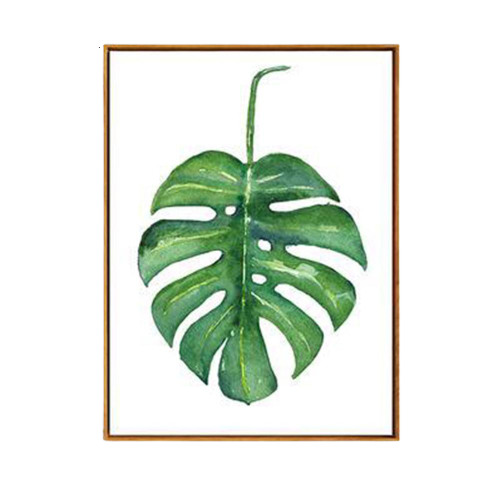 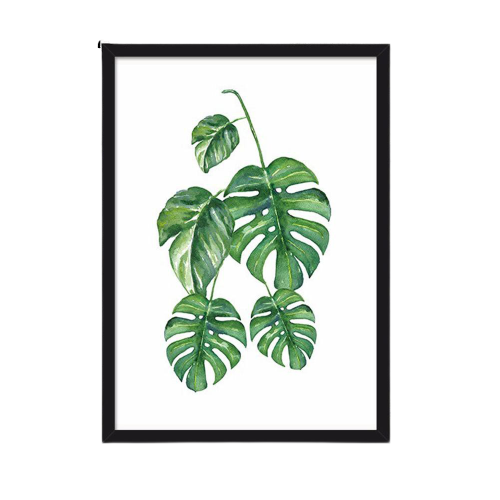 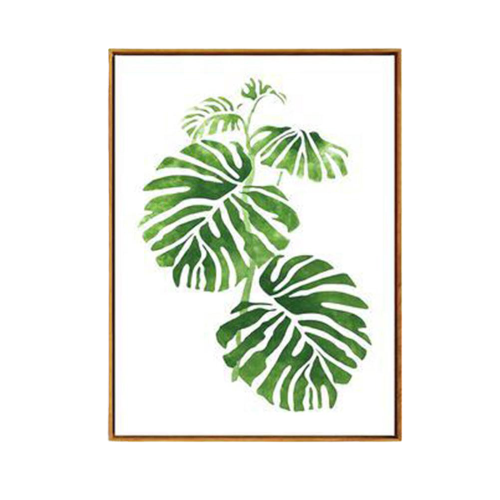 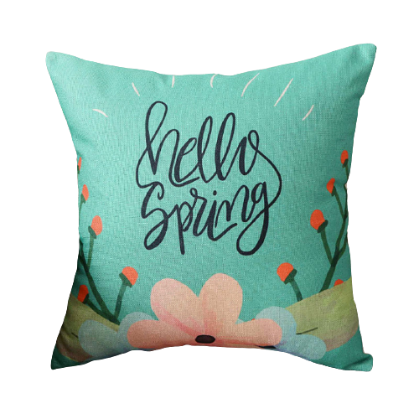 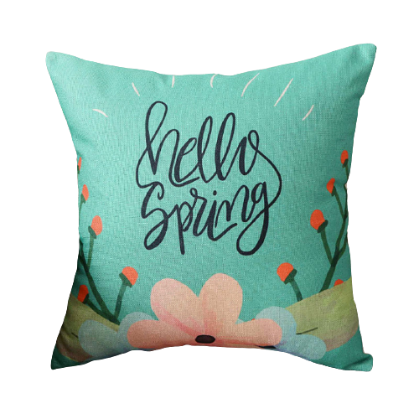 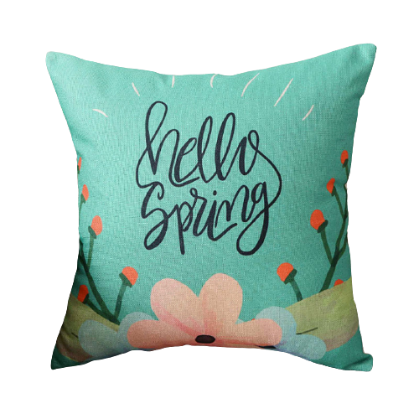 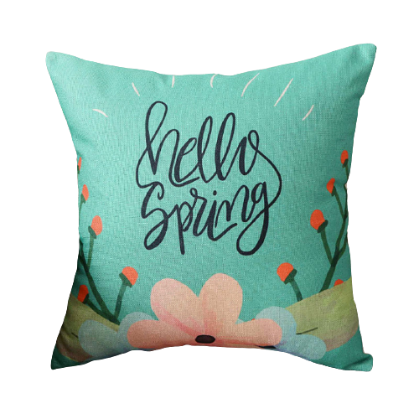 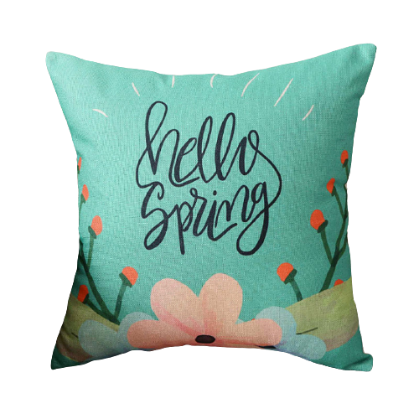 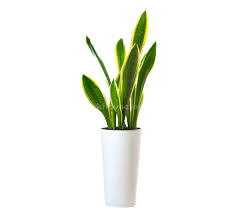 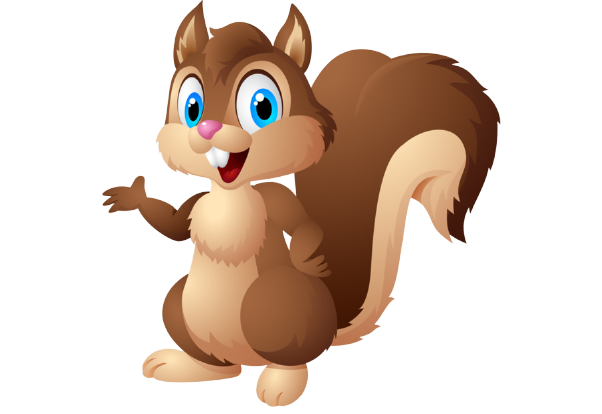 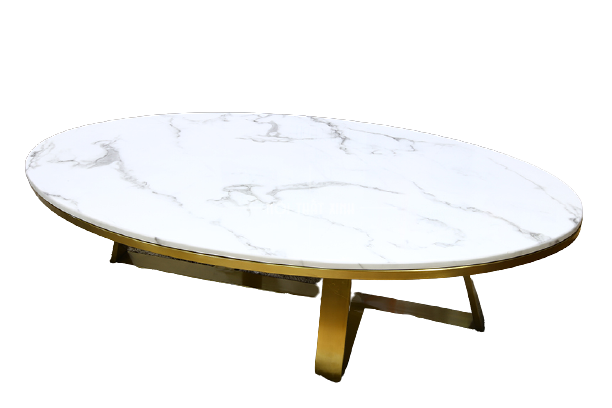 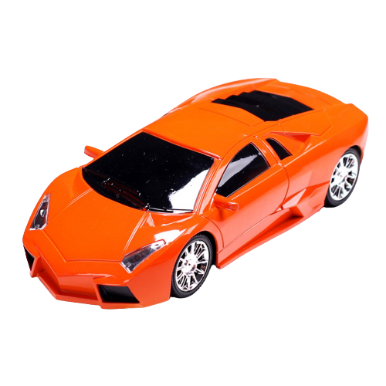 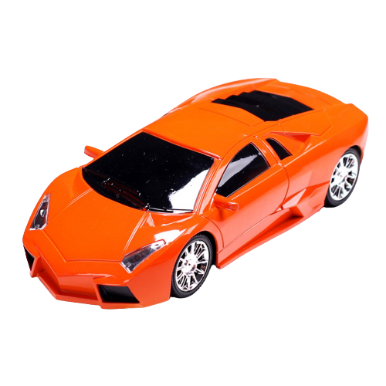 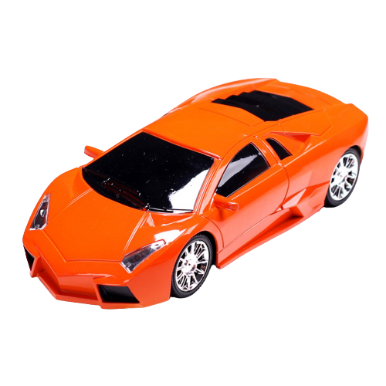 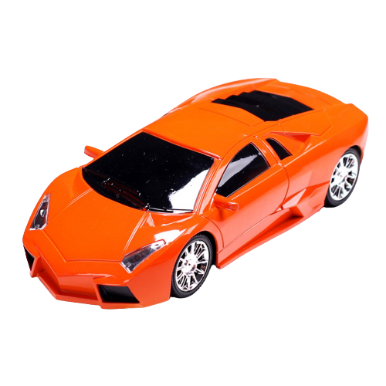 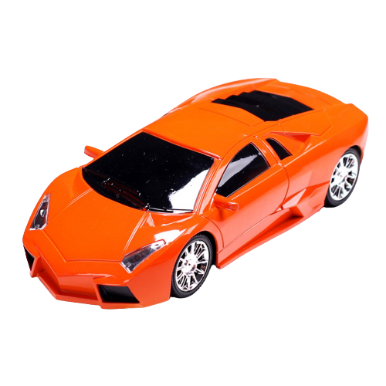 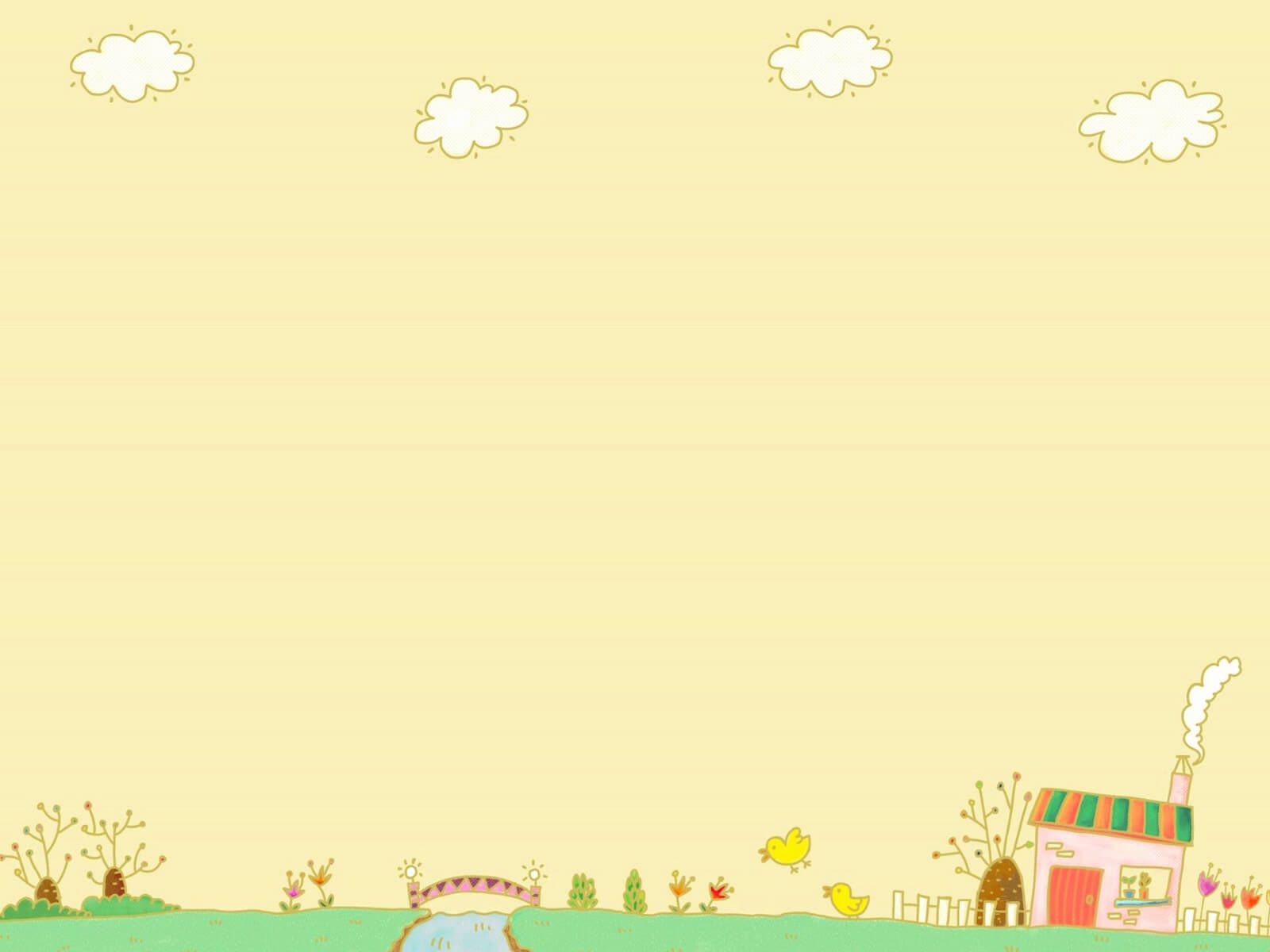 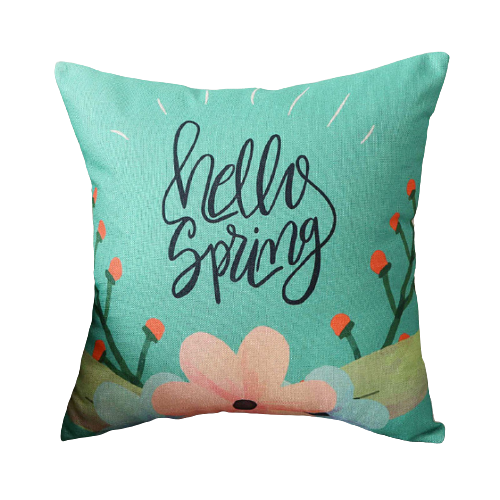 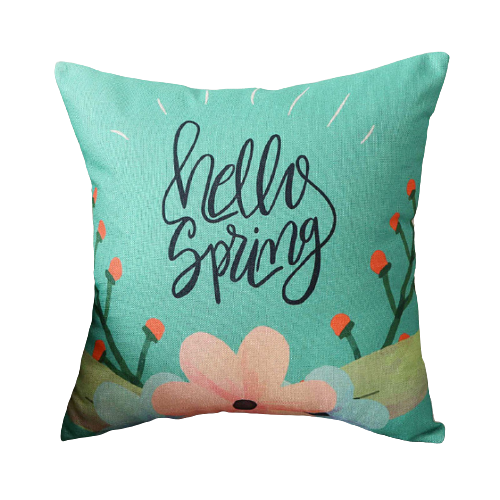 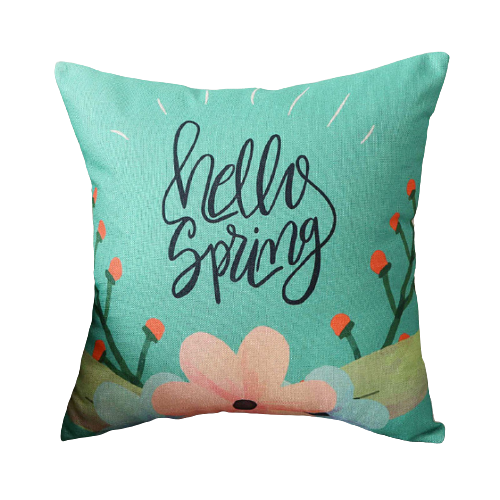 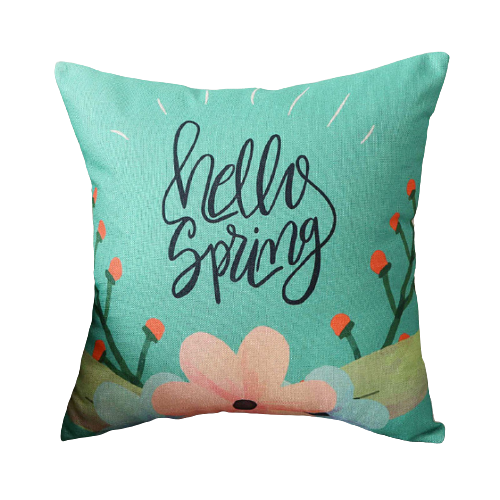 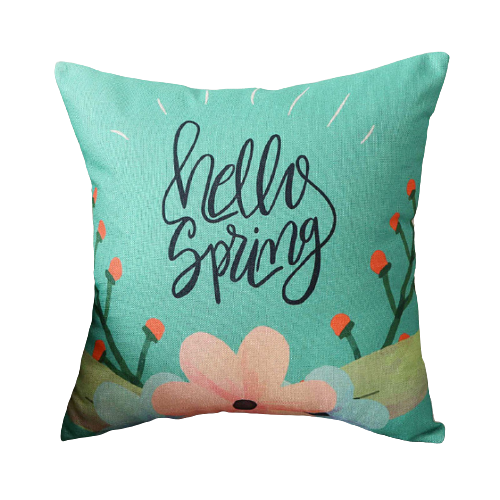 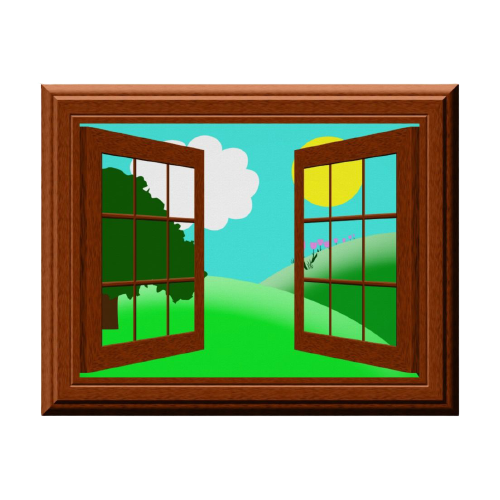 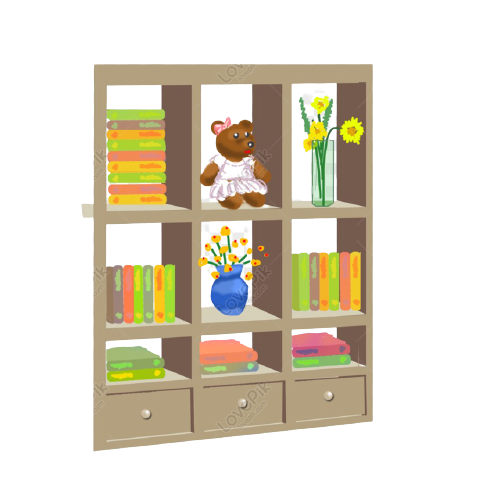 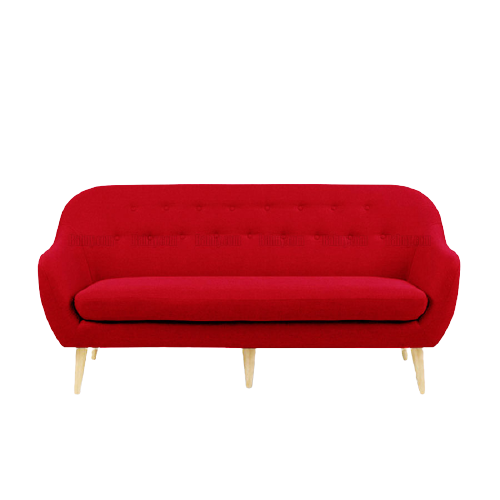 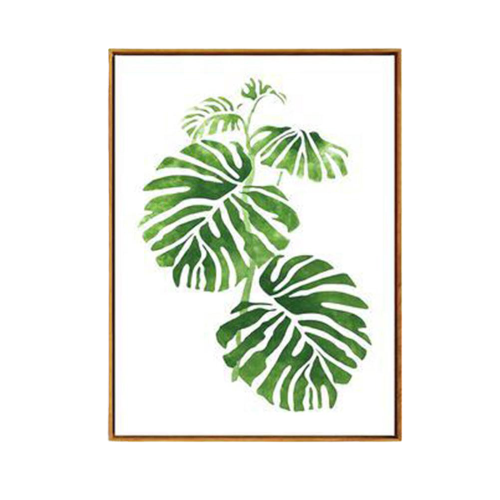 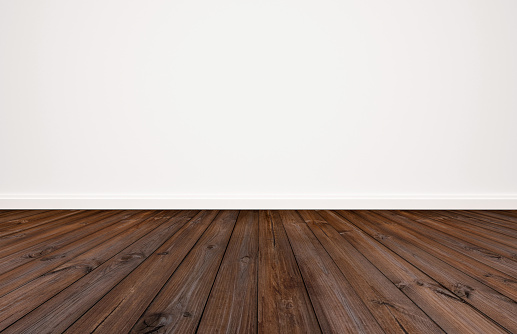 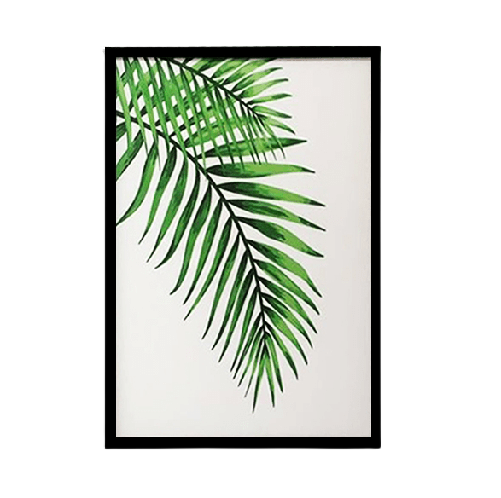 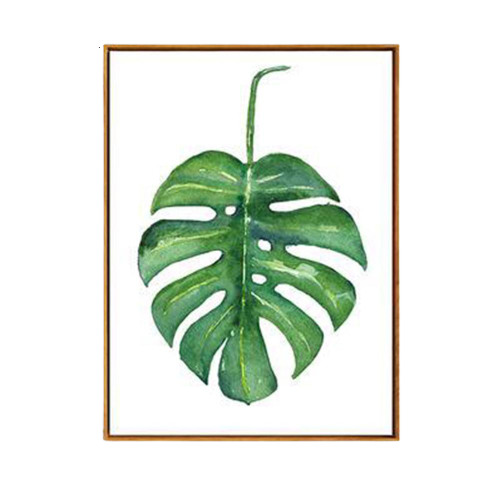 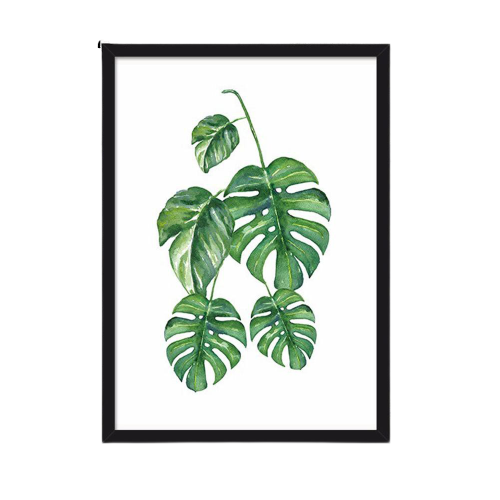 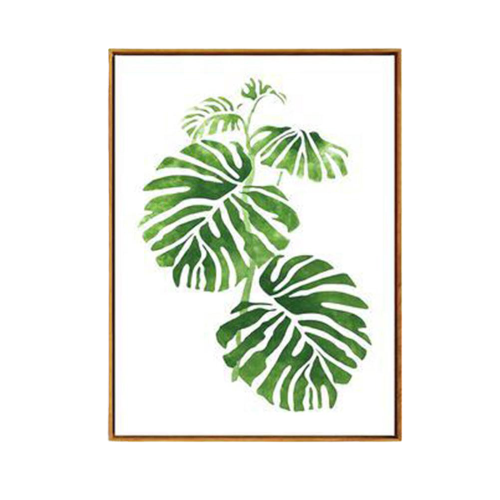 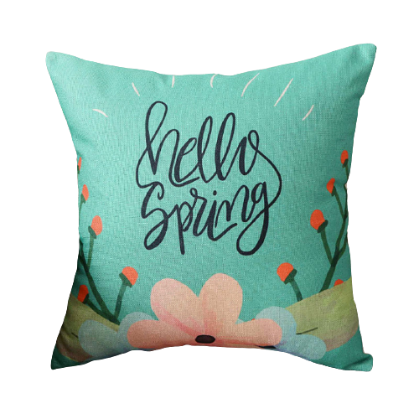 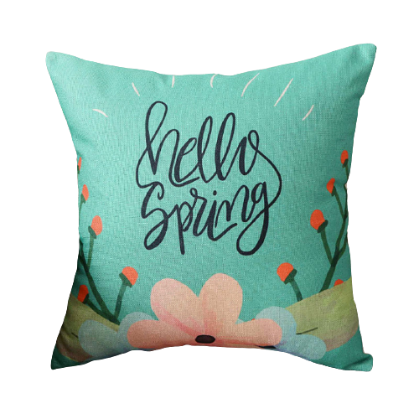 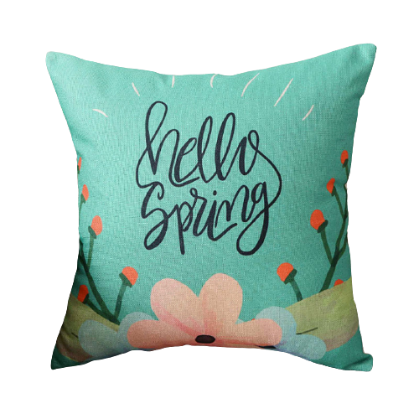 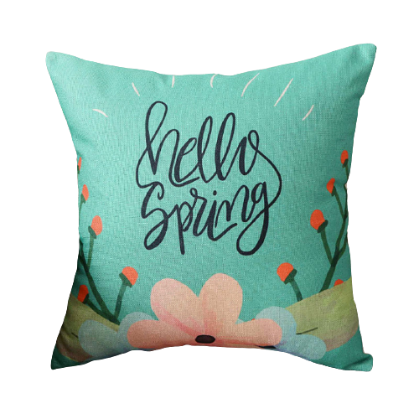 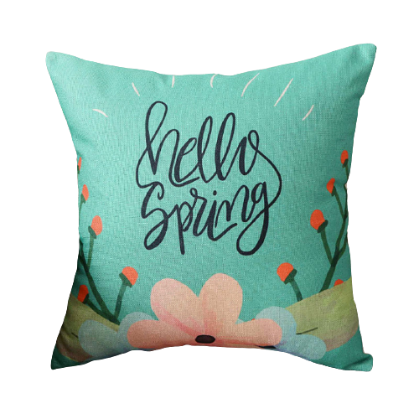 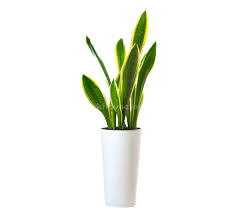 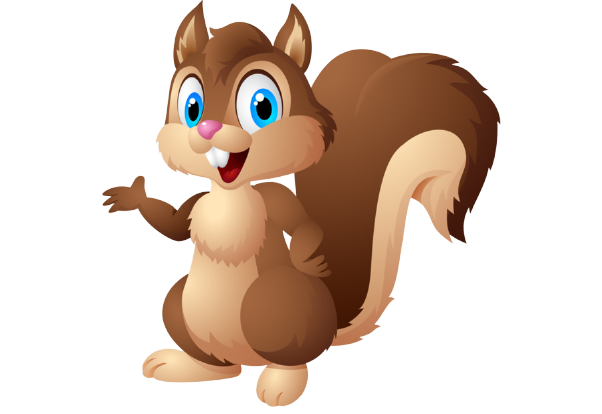 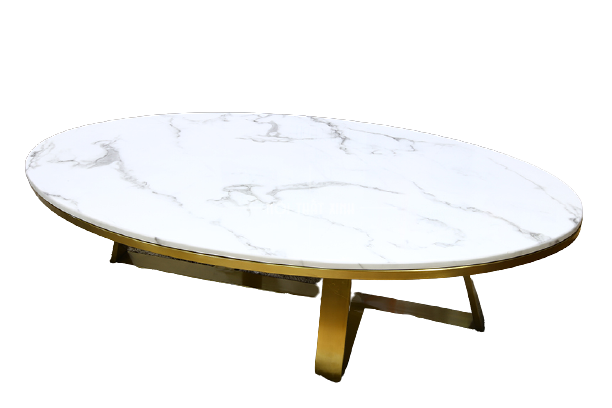 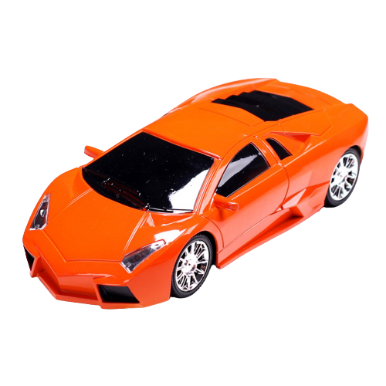 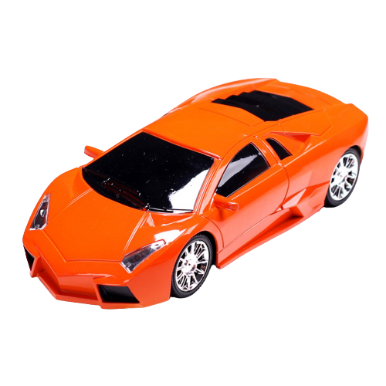 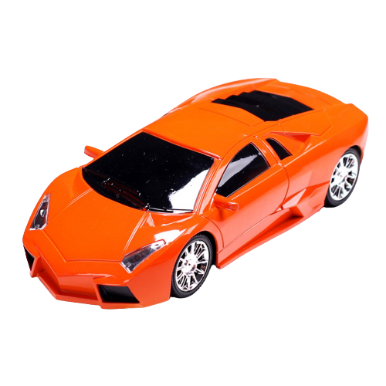 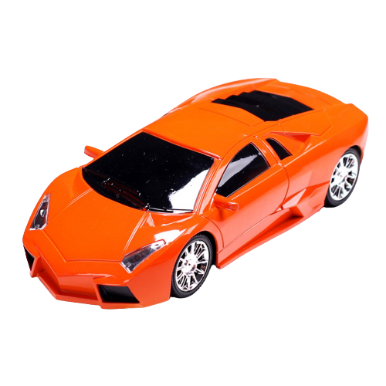 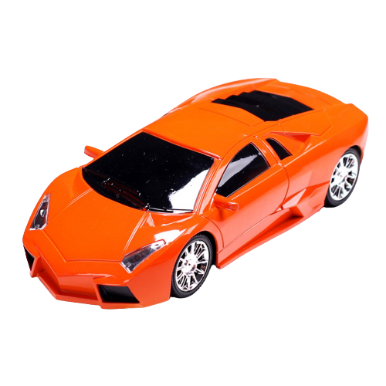 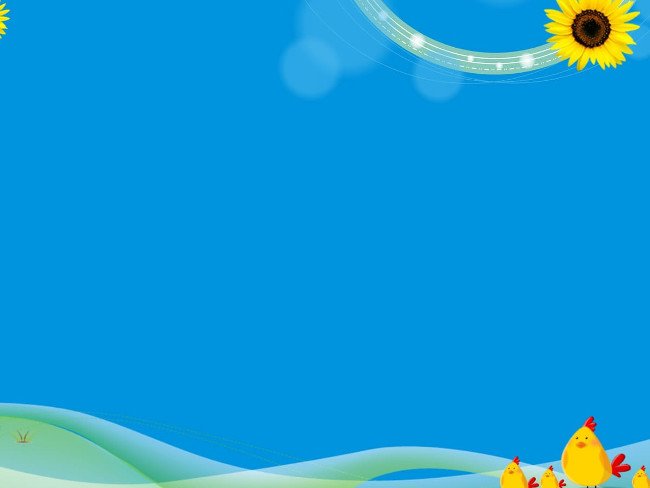 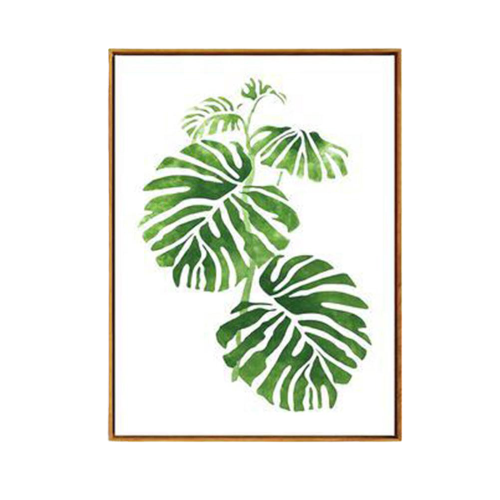 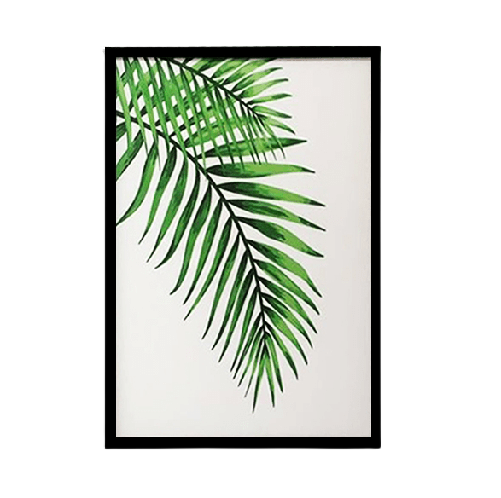 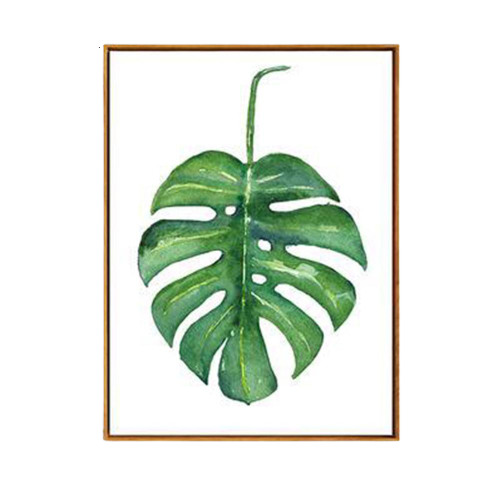 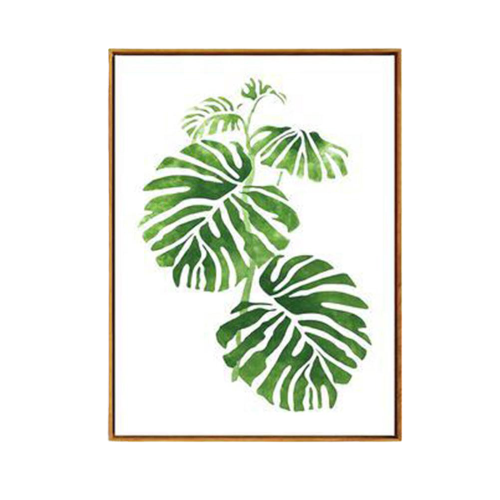 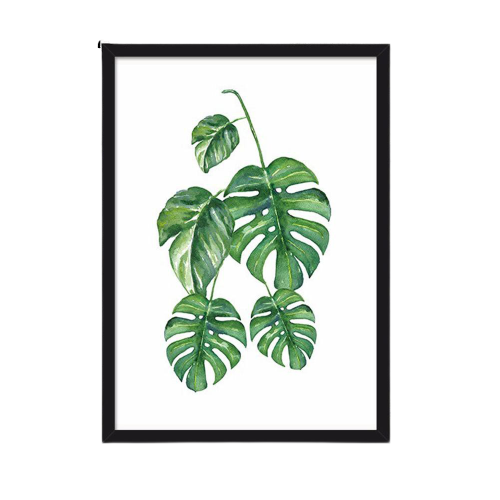 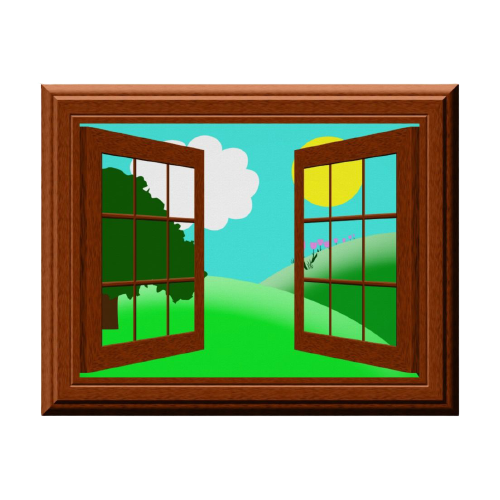 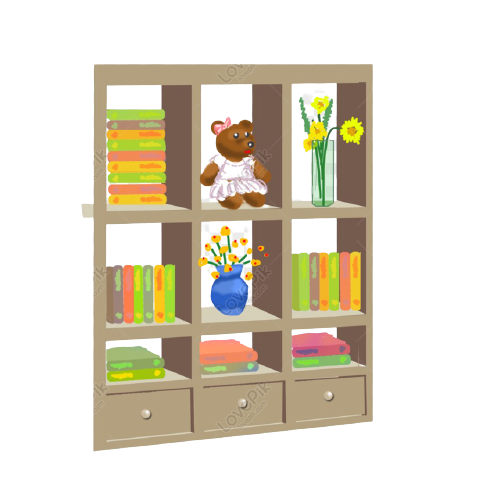 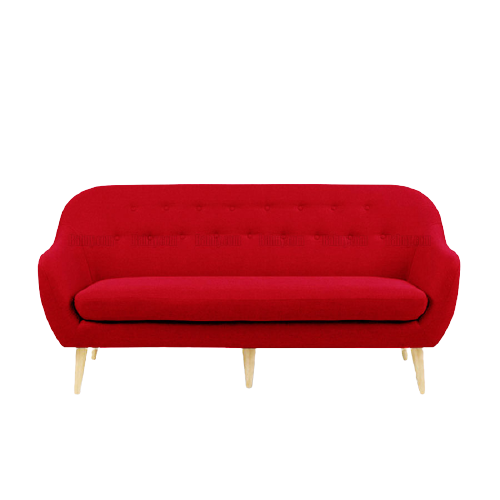 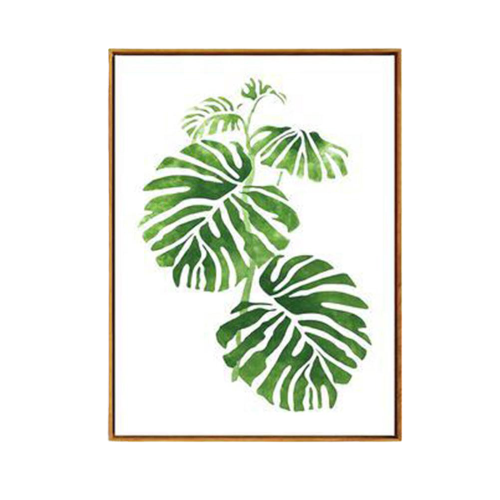 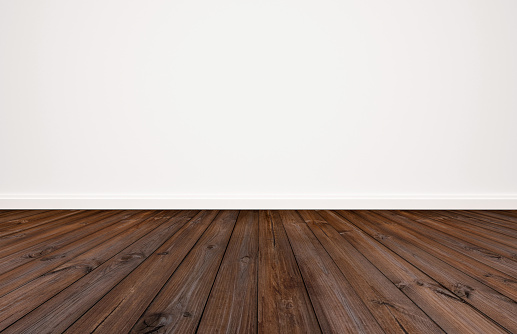 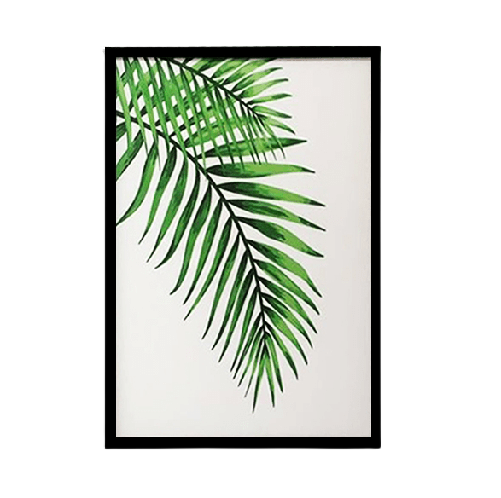 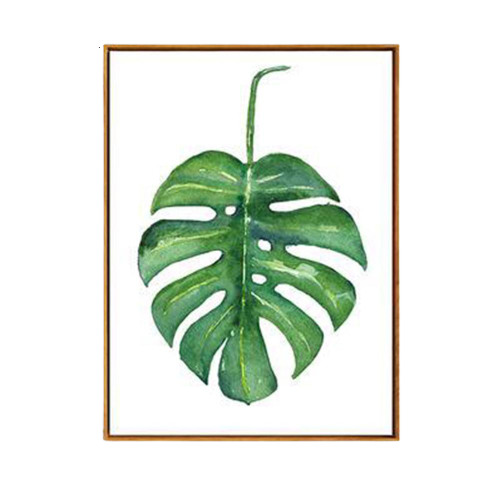 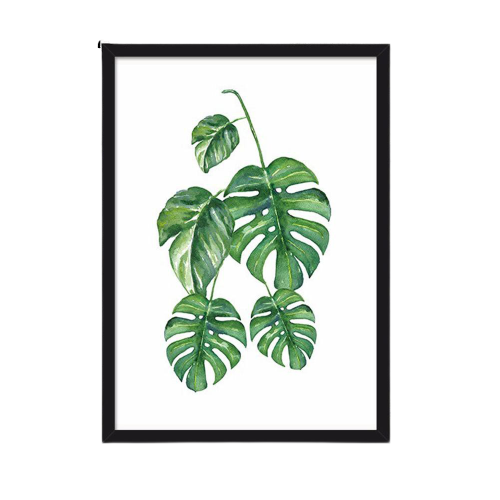 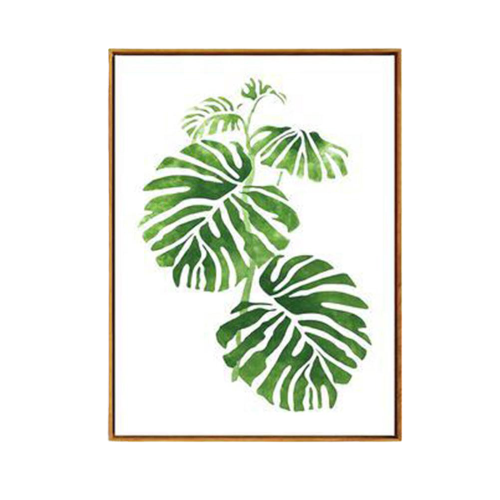 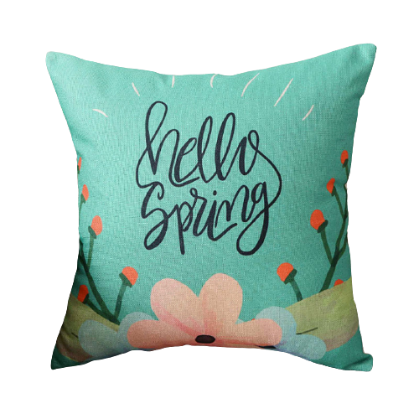 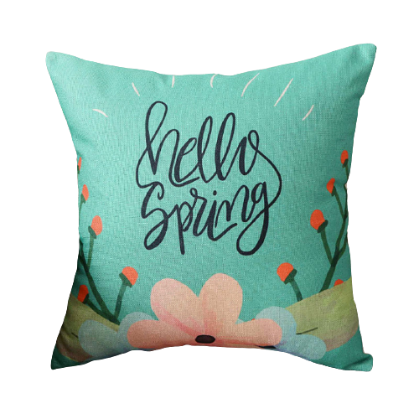 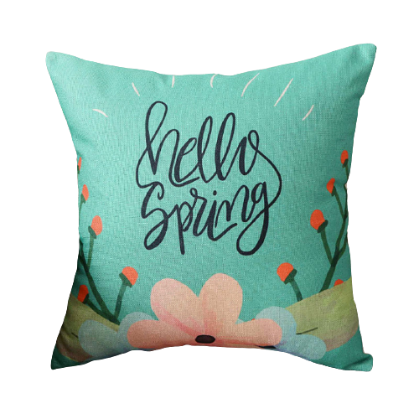 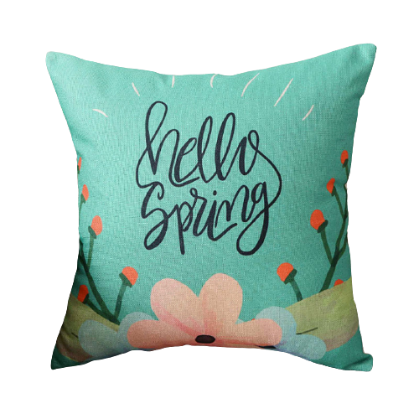 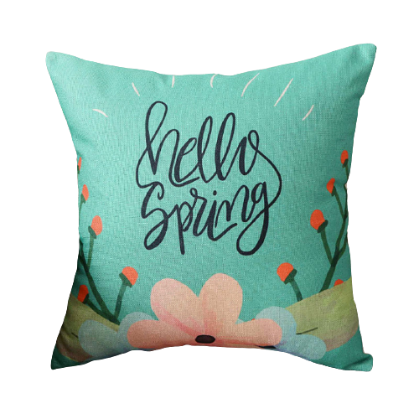 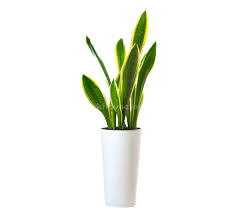 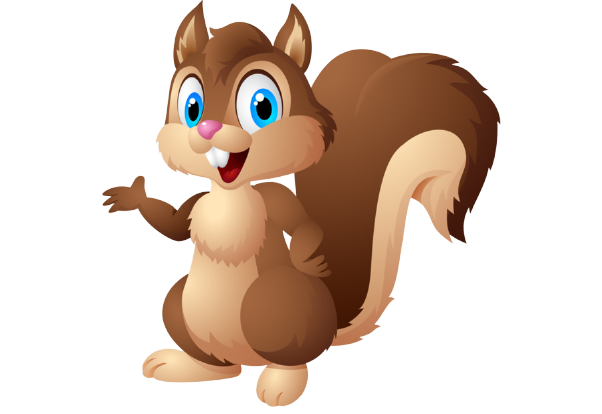 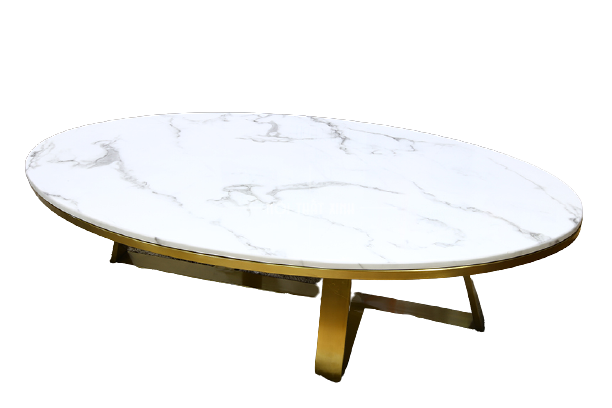 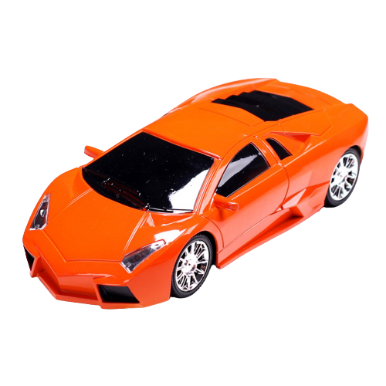 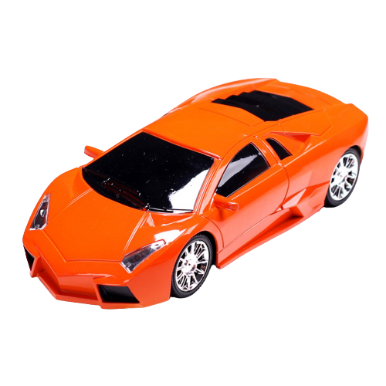 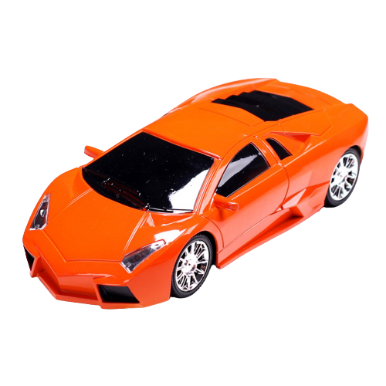 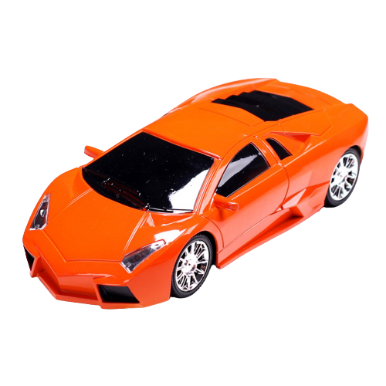 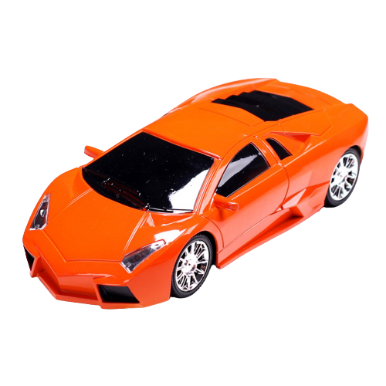 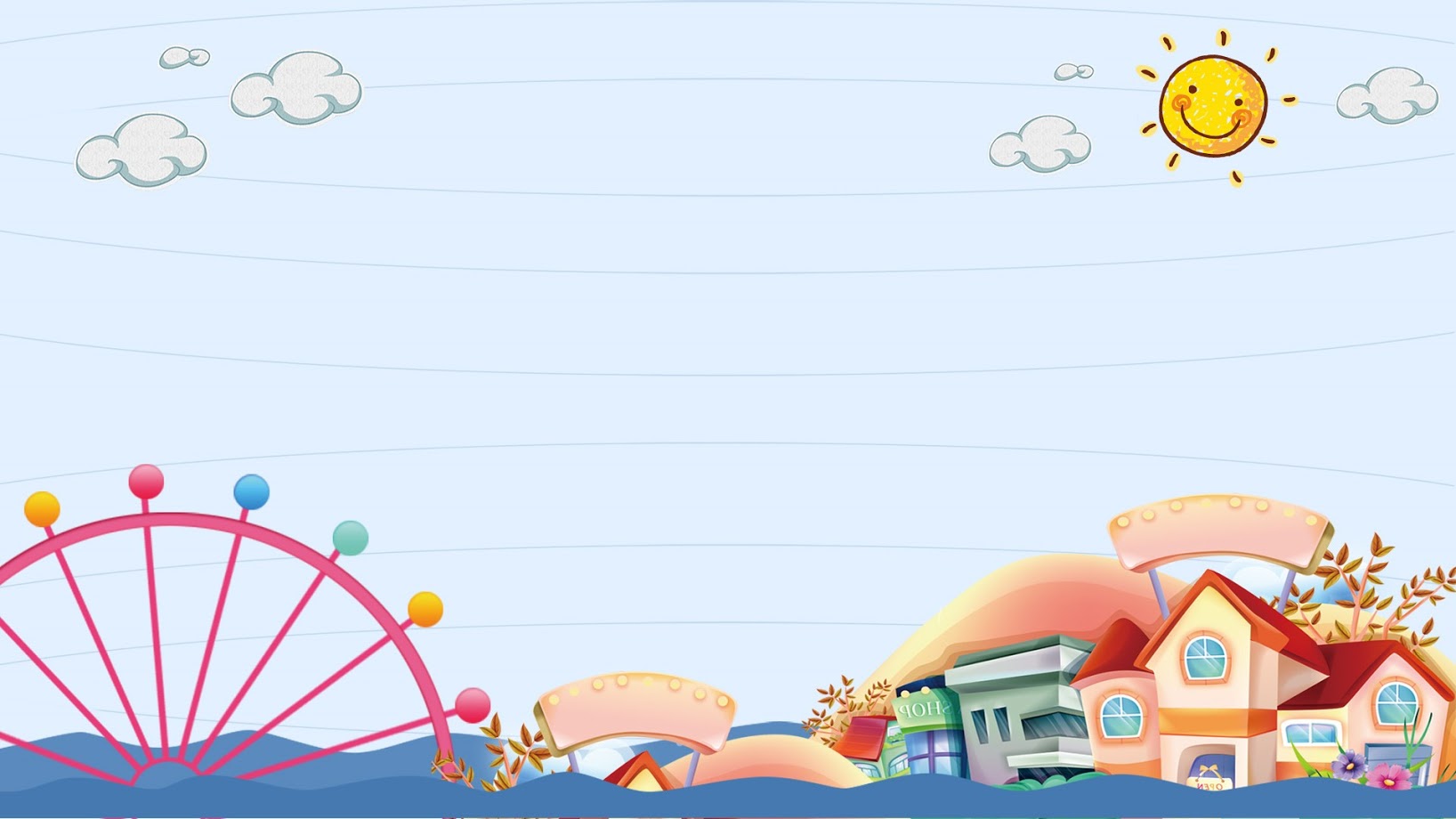 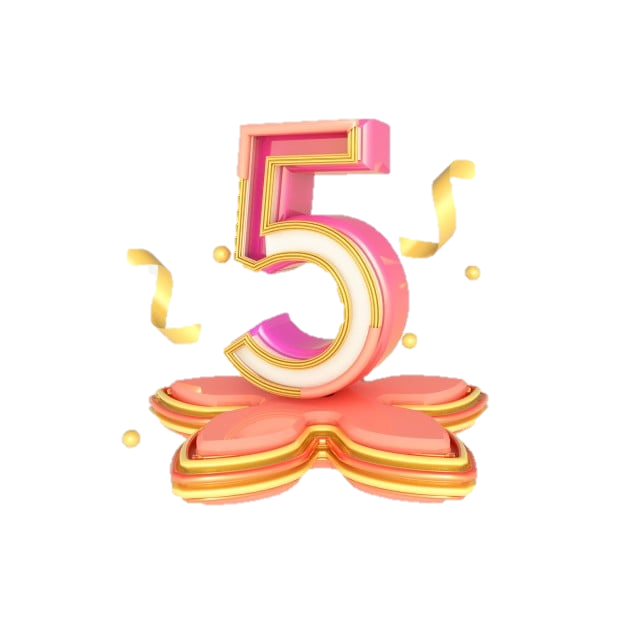 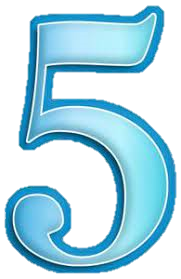 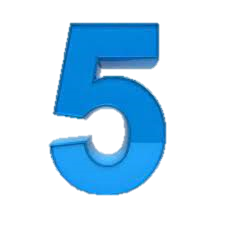 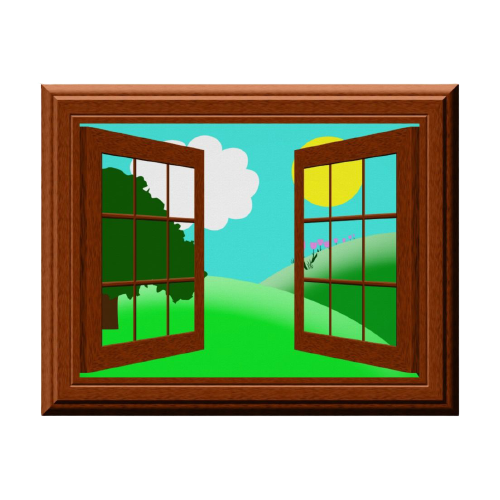 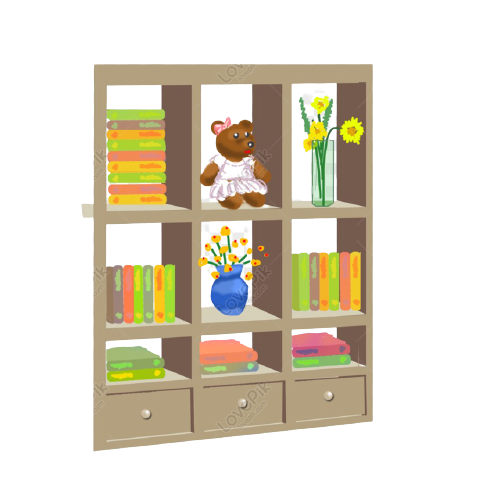 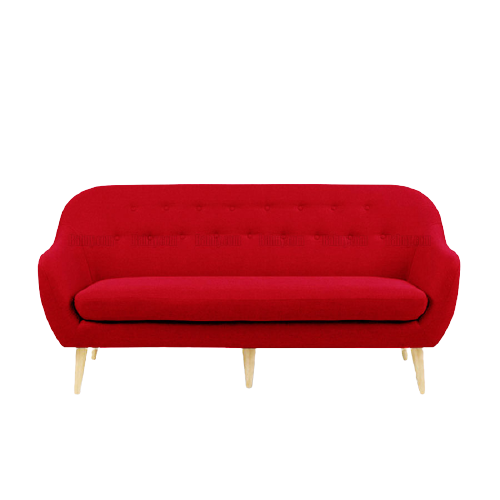 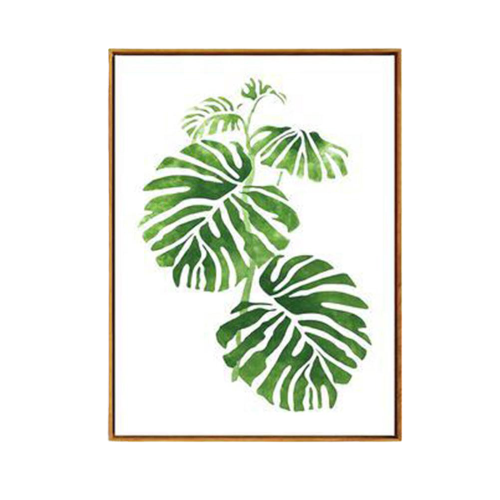 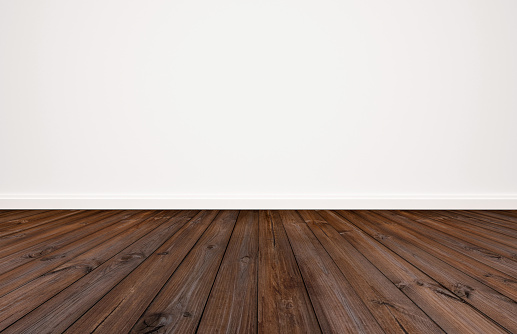 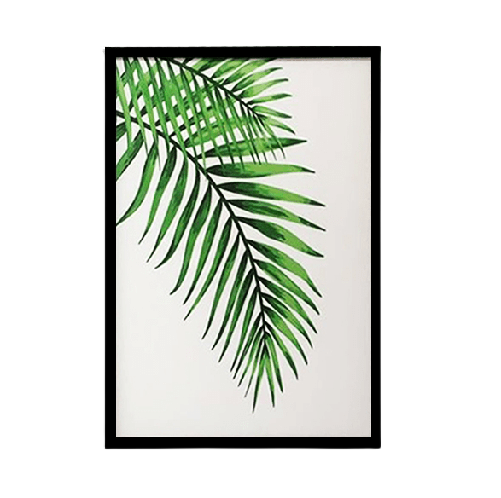 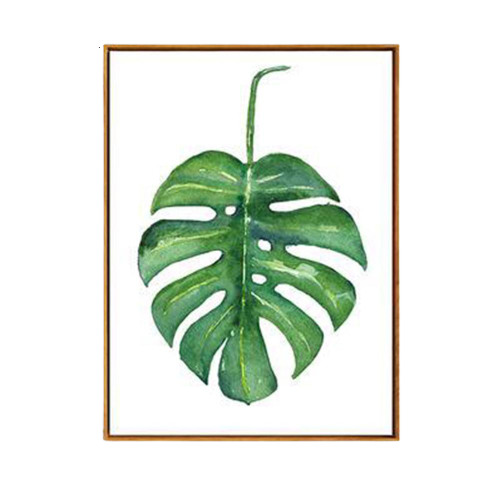 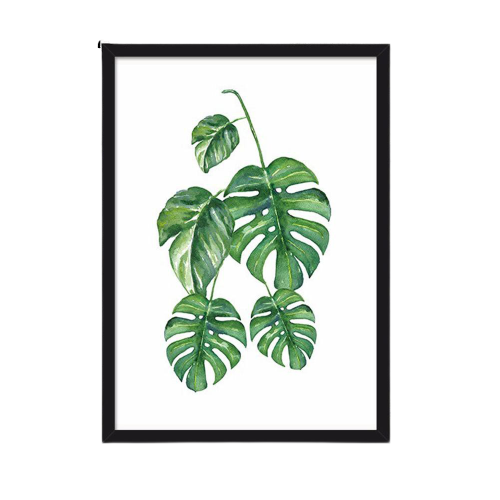 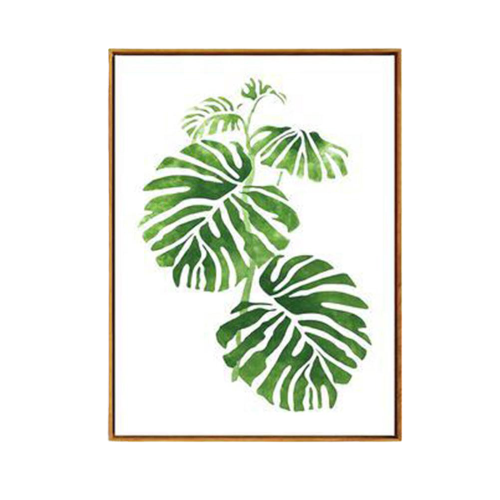 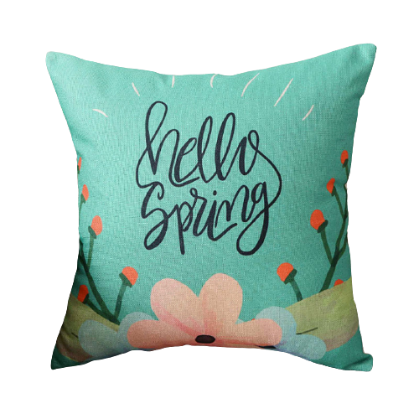 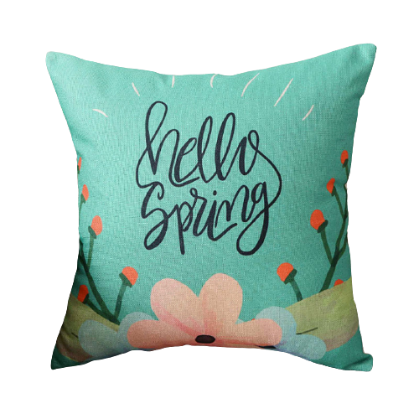 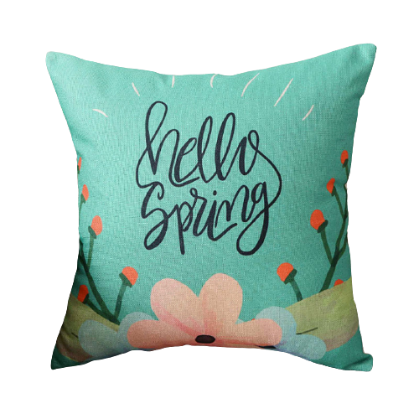 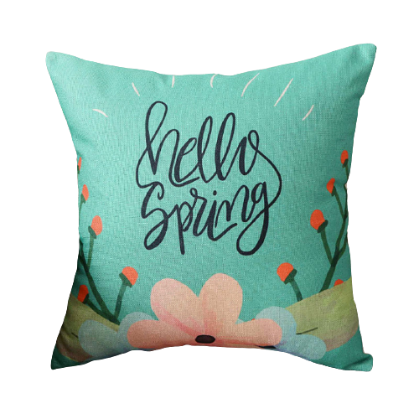 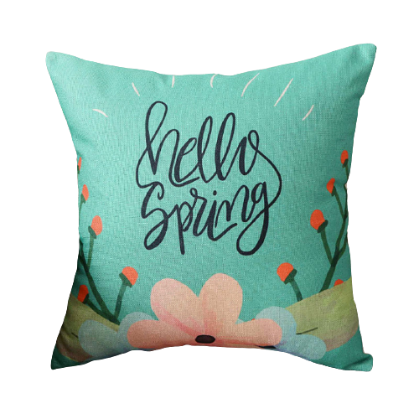 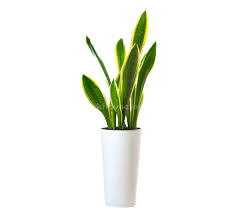 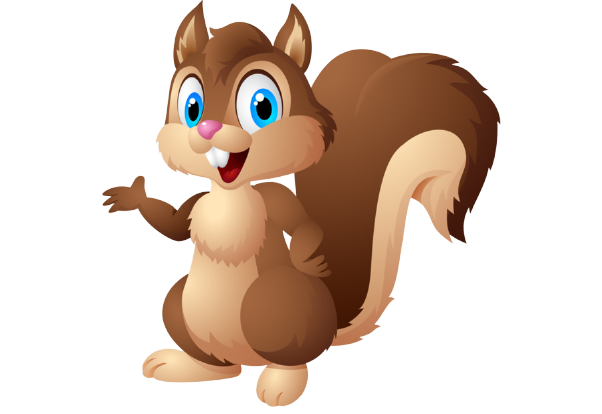 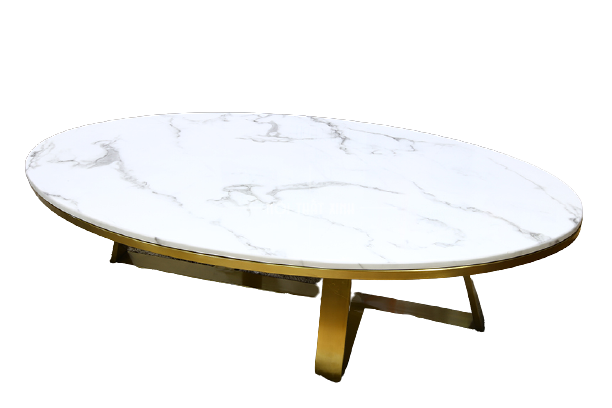 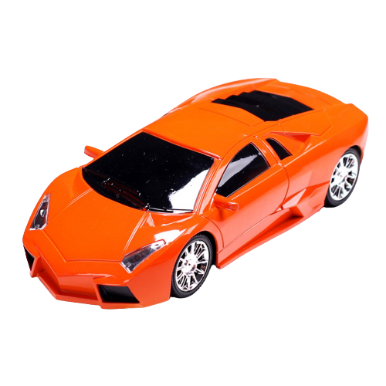 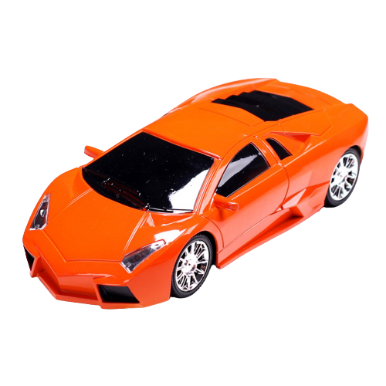 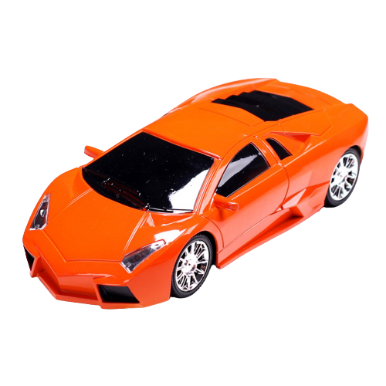 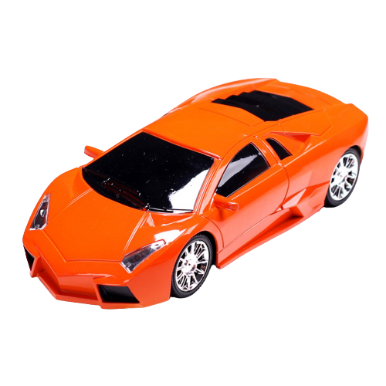 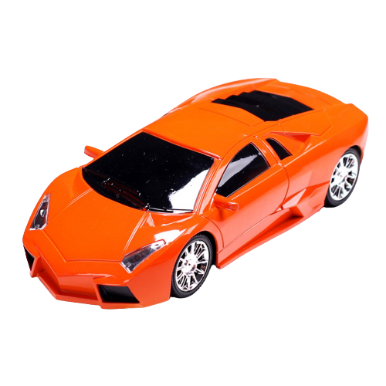 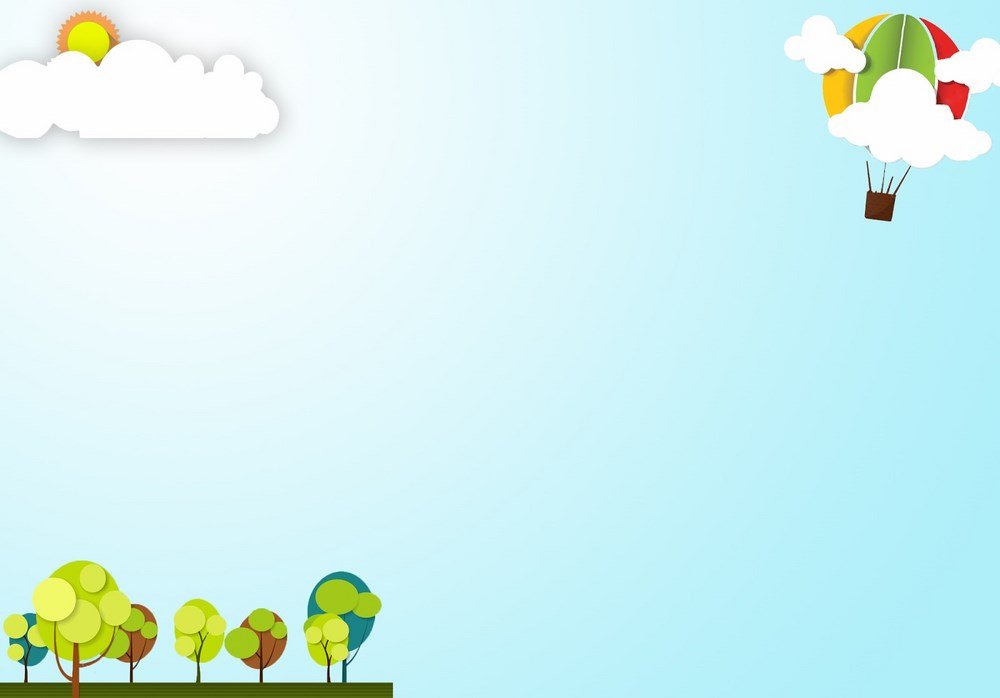 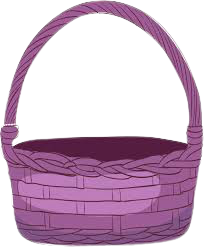 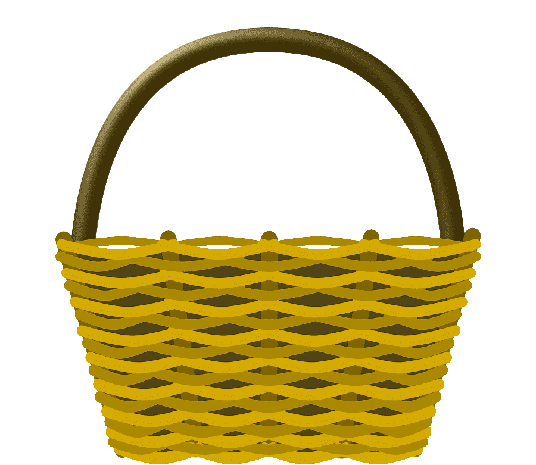 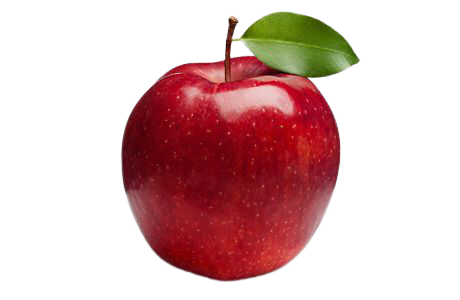 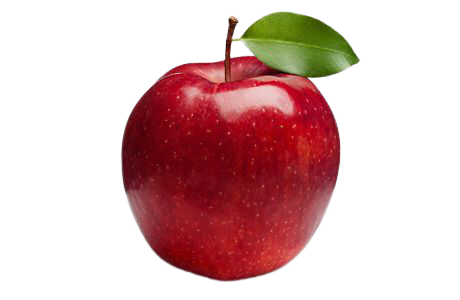 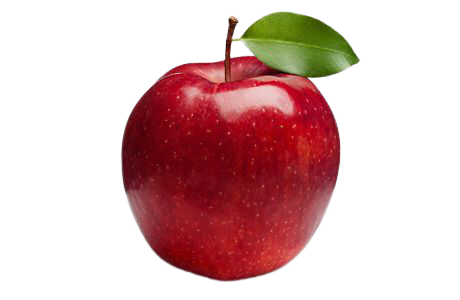 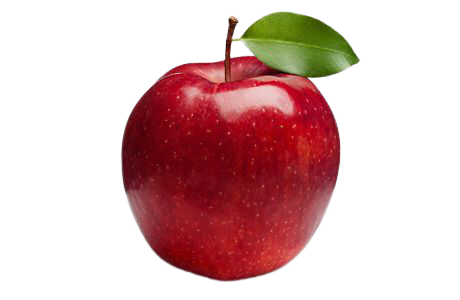 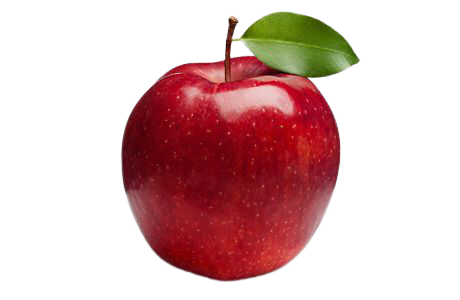 2
3
5
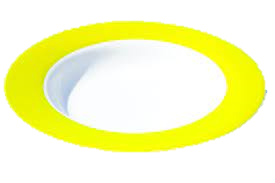 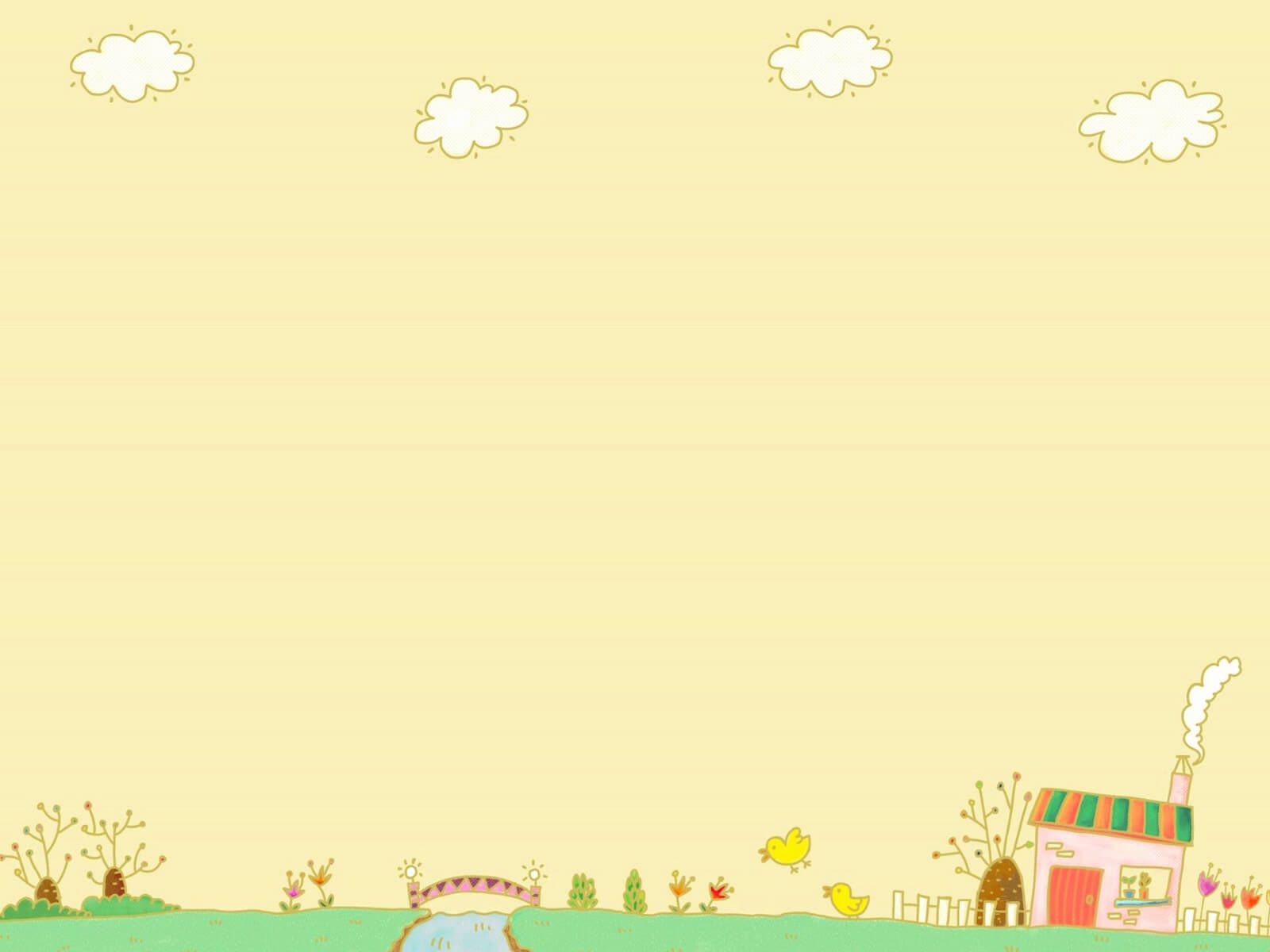 2
3
5
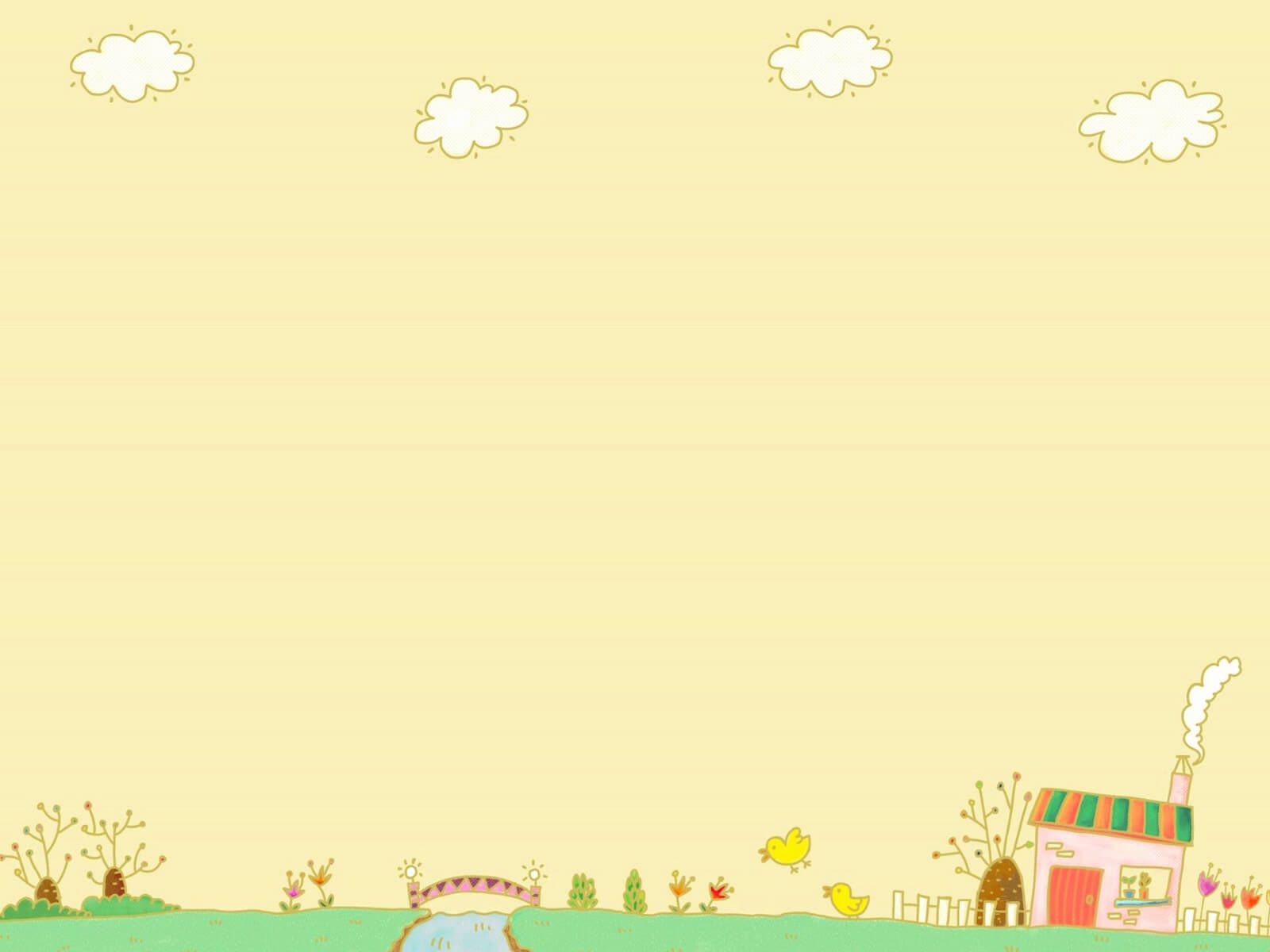 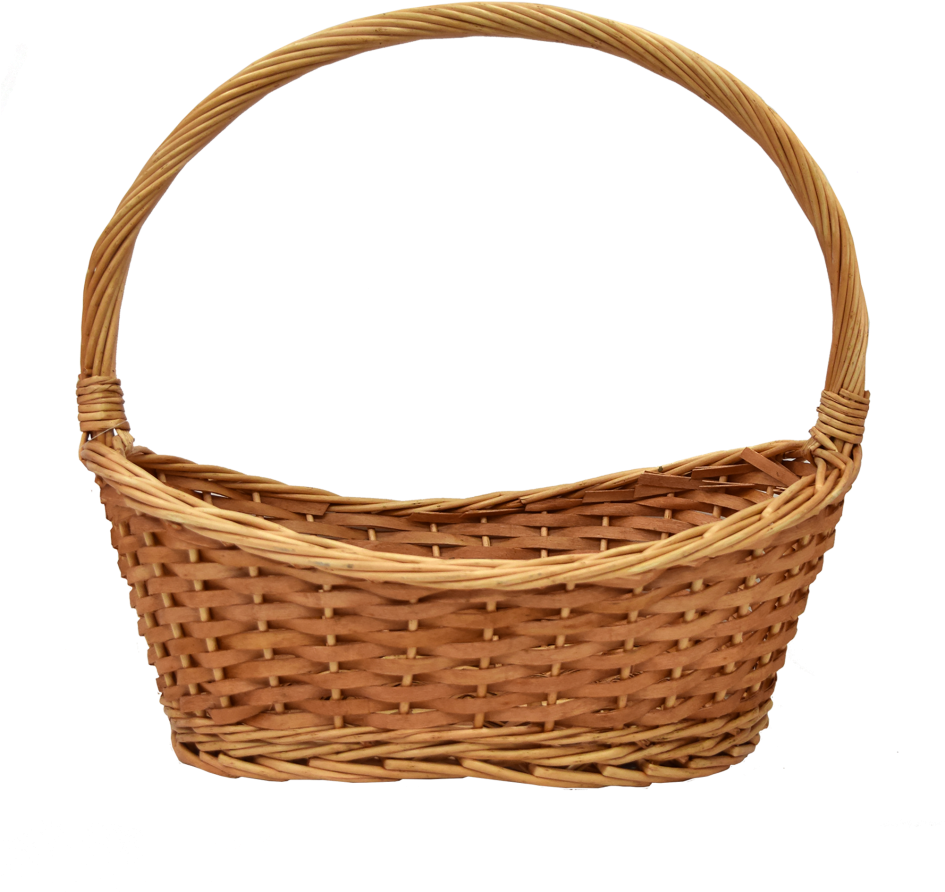 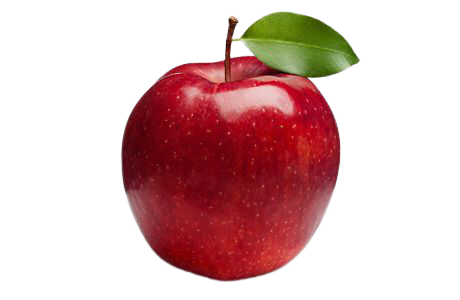 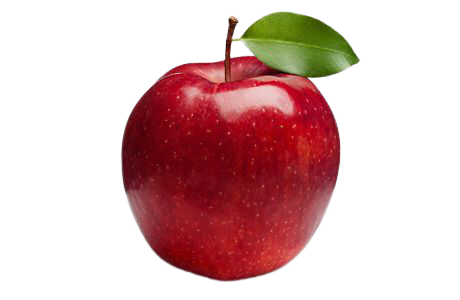 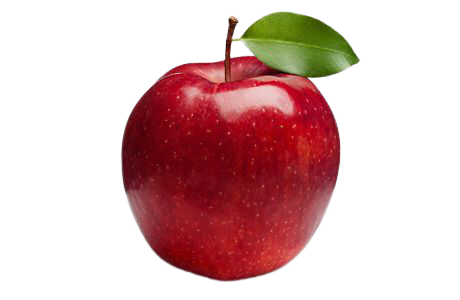 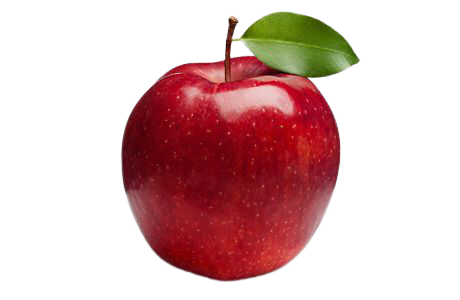 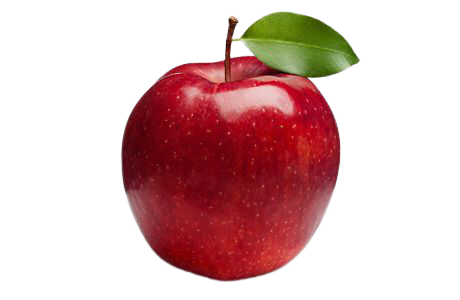 5
2
3
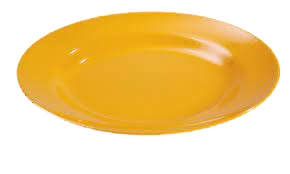 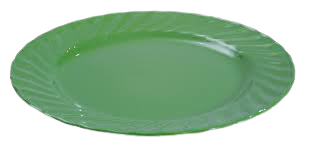 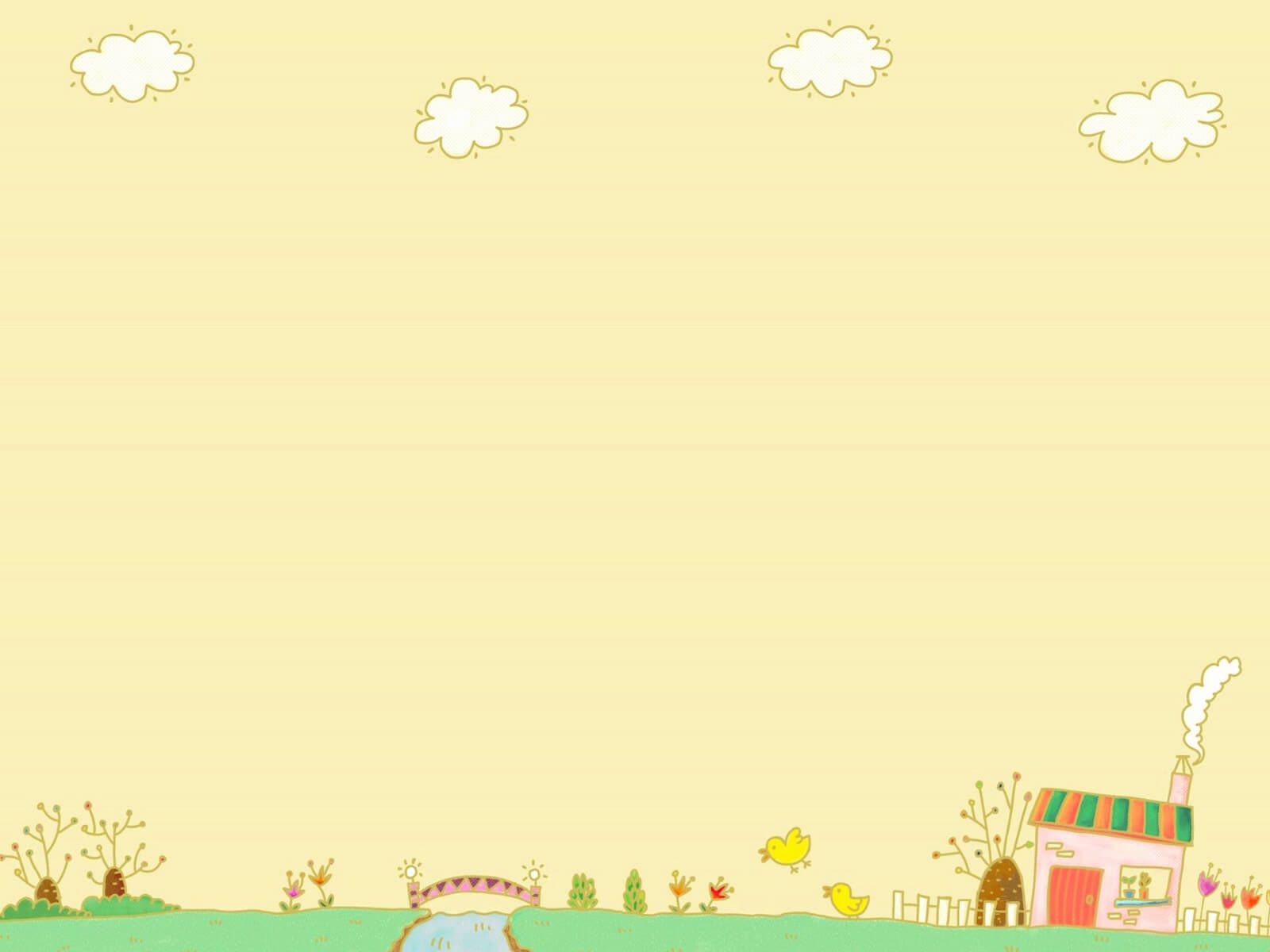 2
3
5
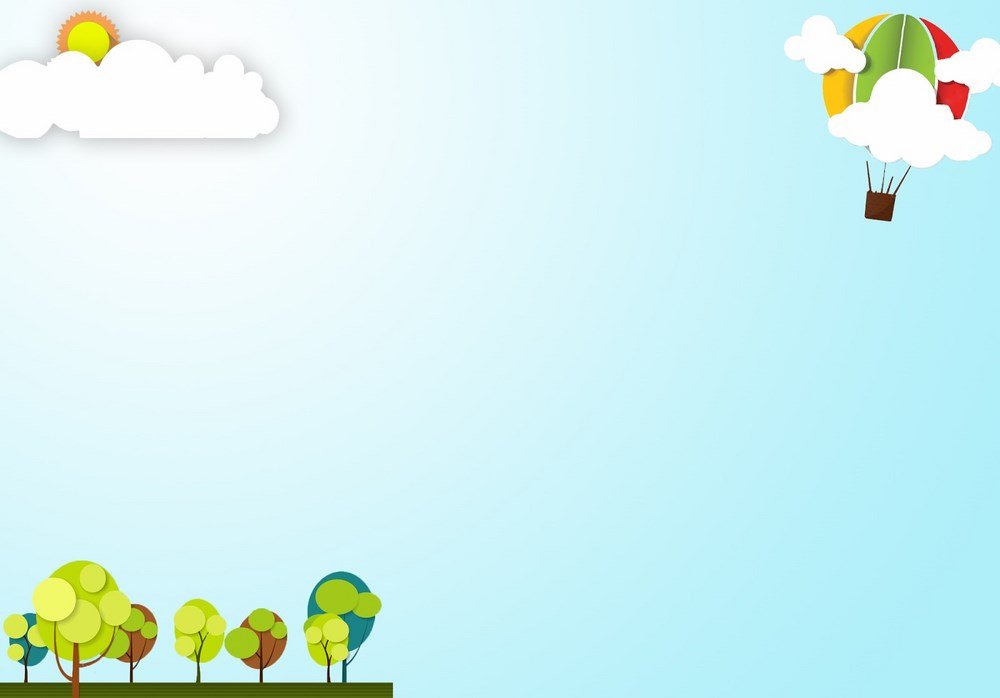 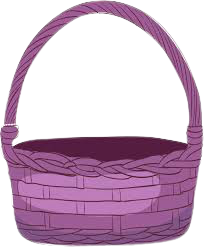 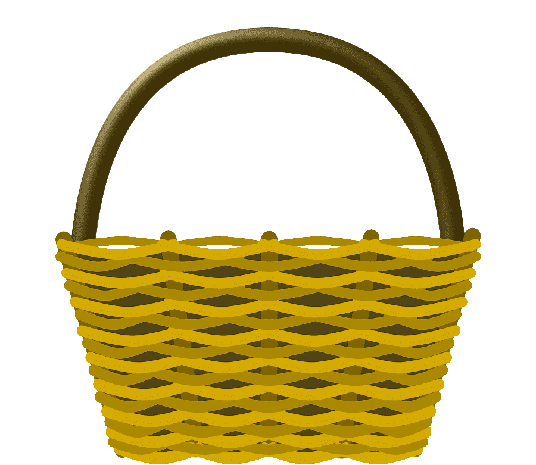 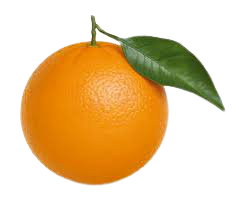 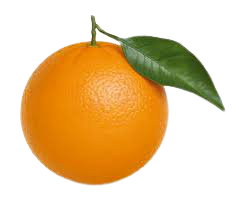 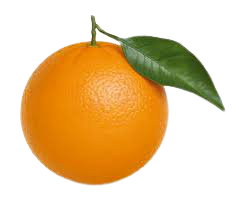 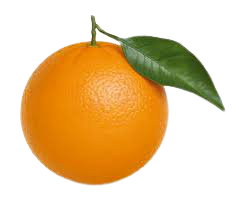 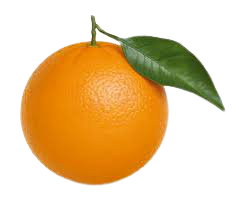 3
2
5
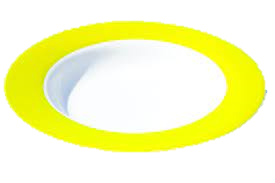 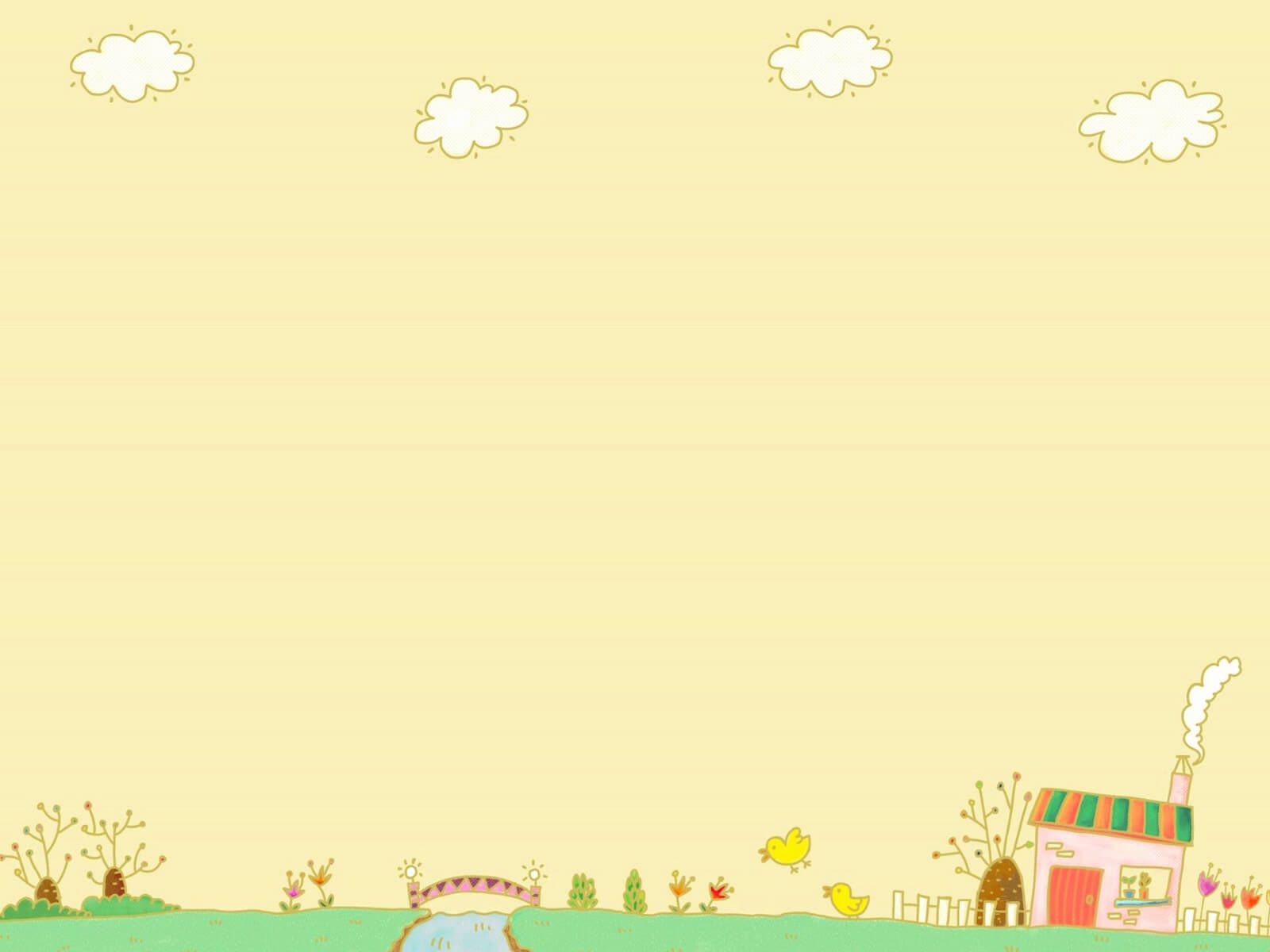 3
2
5
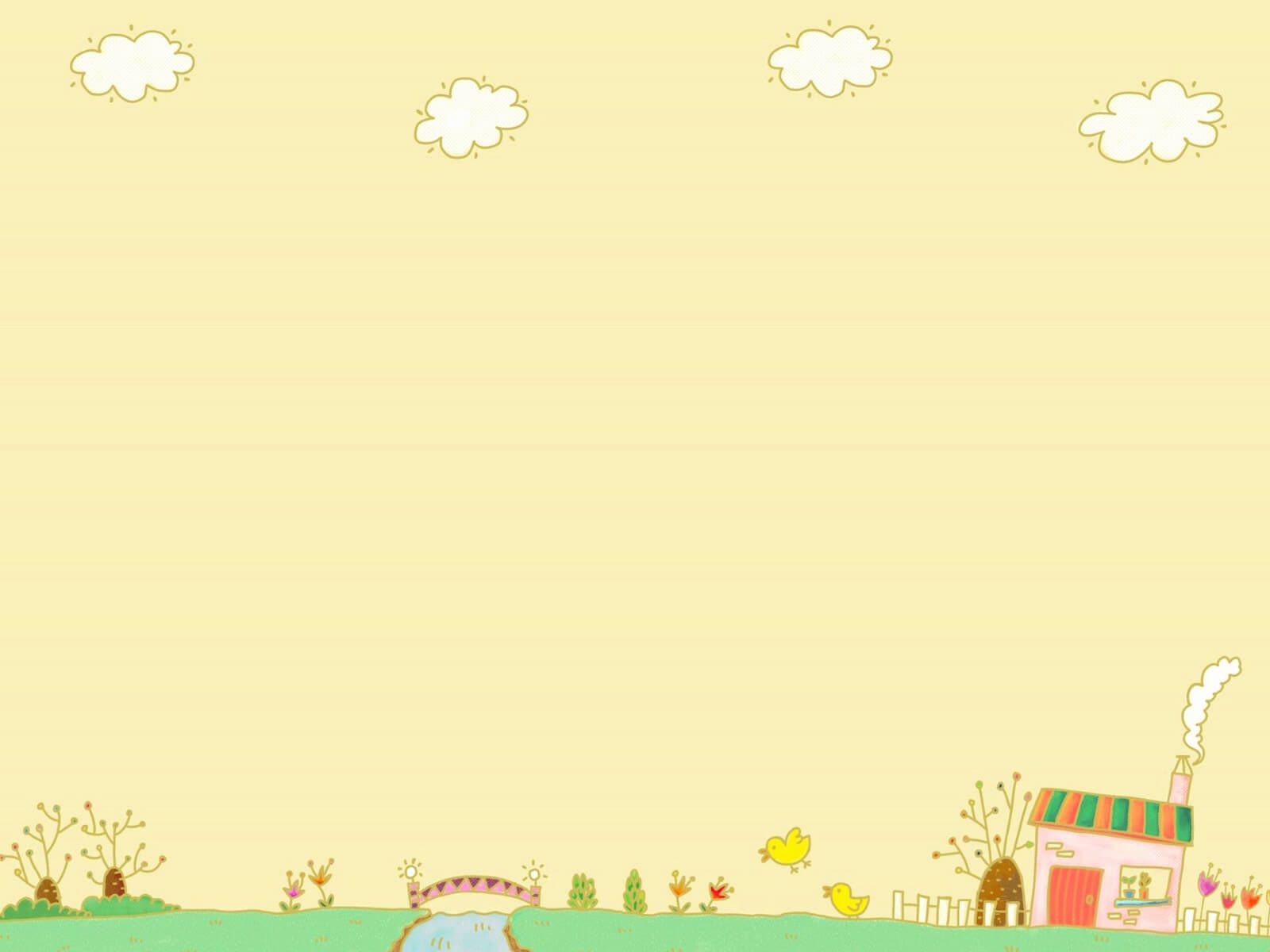 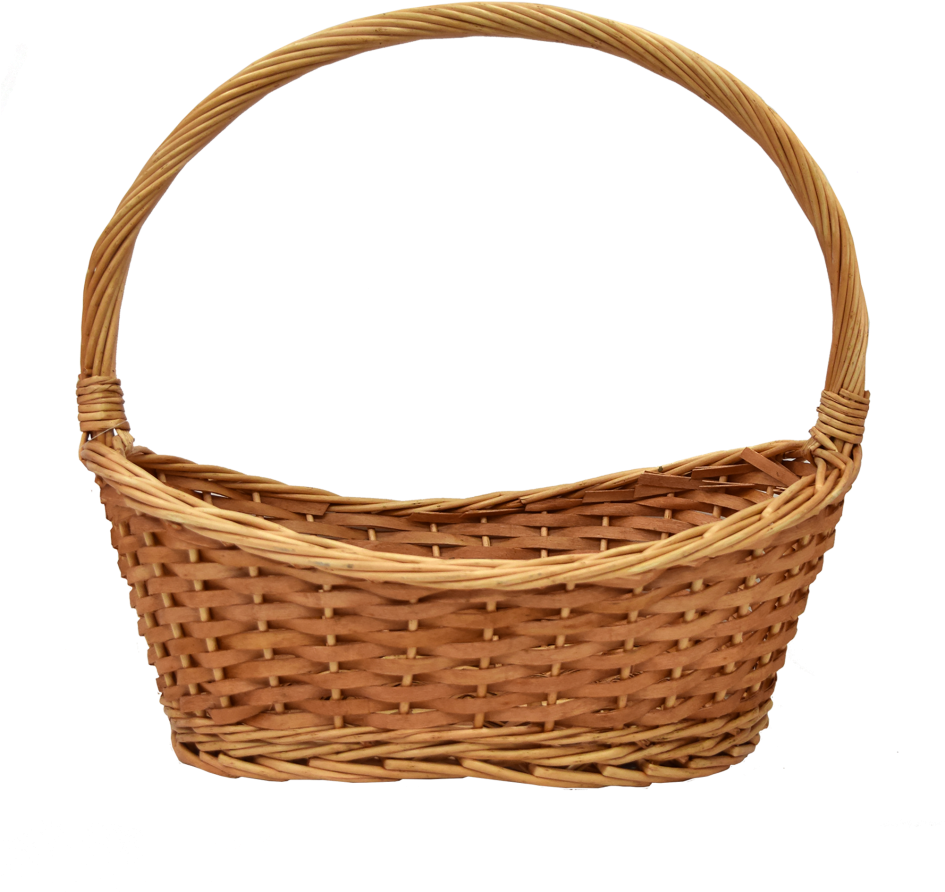 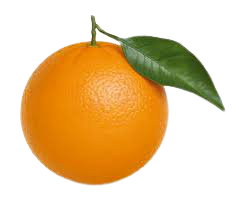 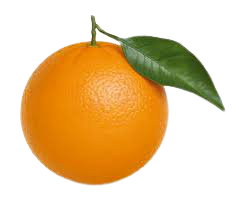 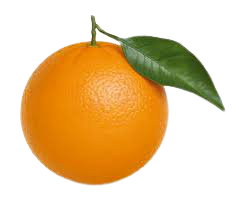 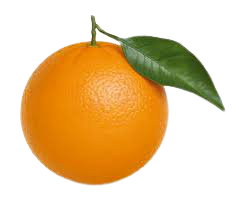 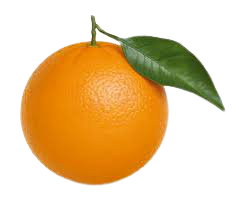 5
3
2
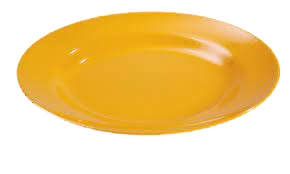 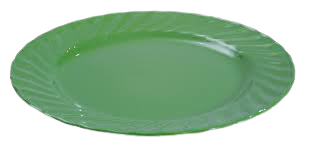 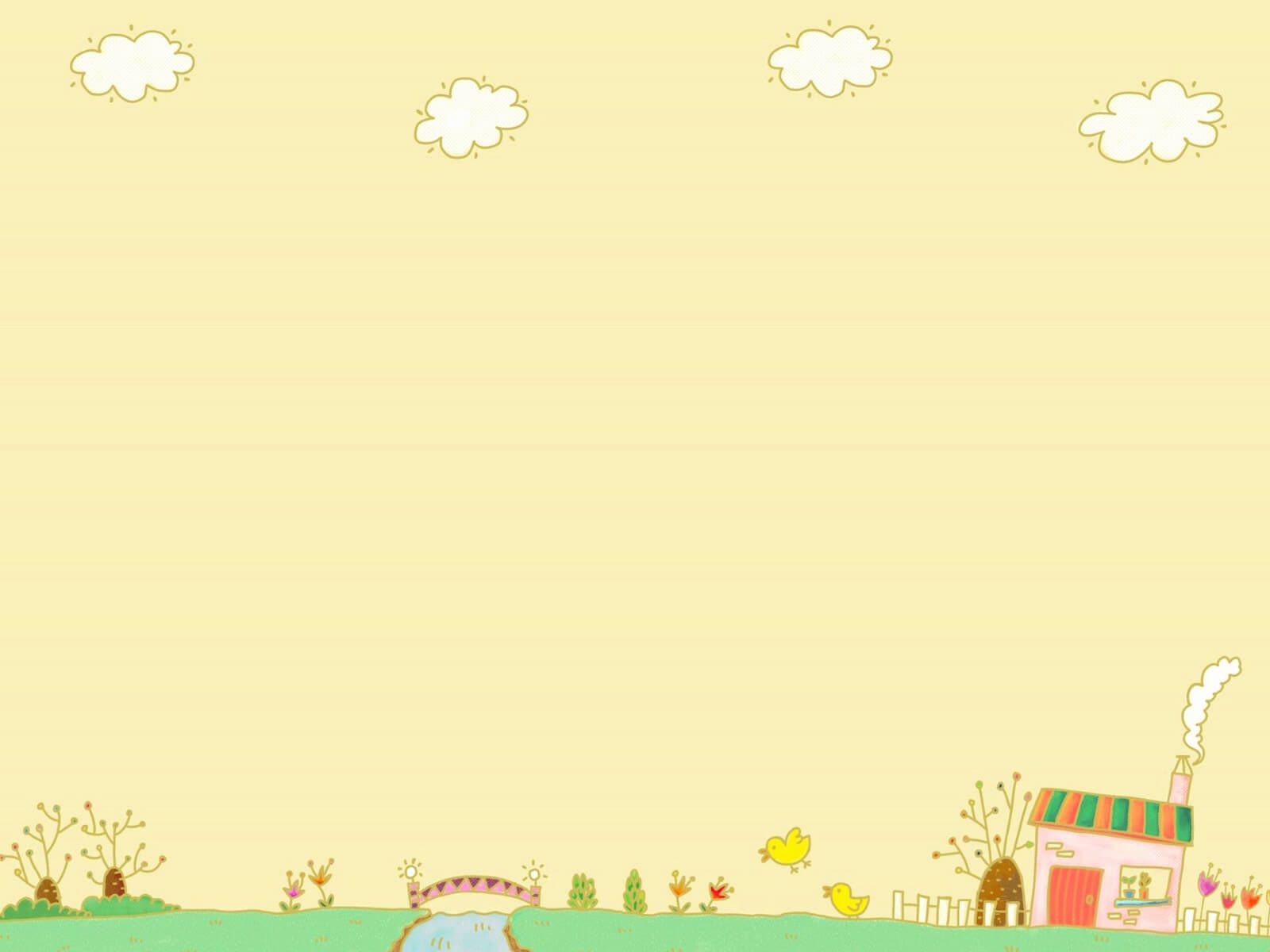 3
2
5
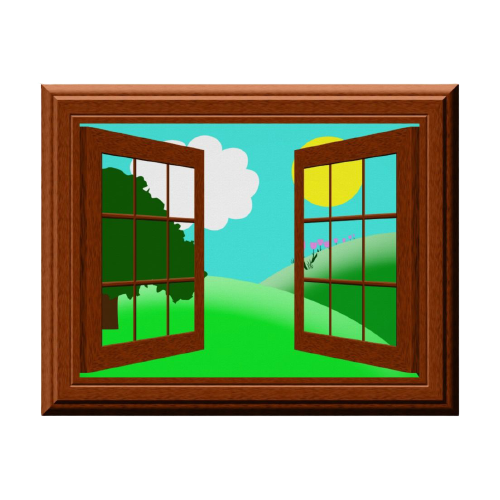 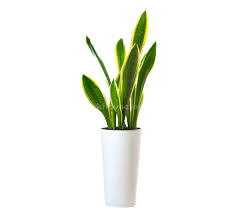 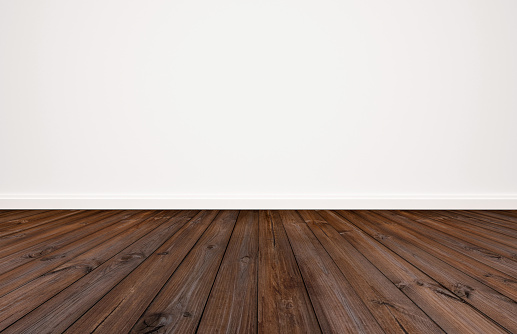 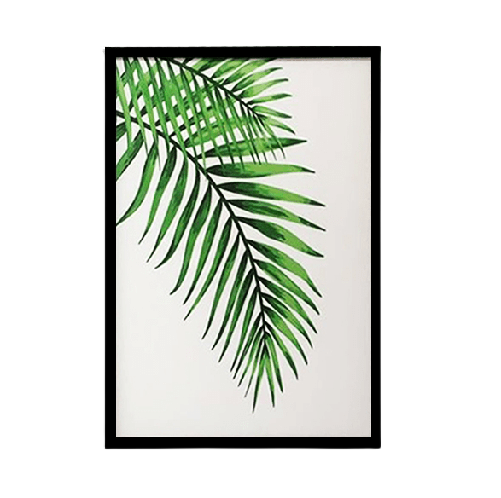 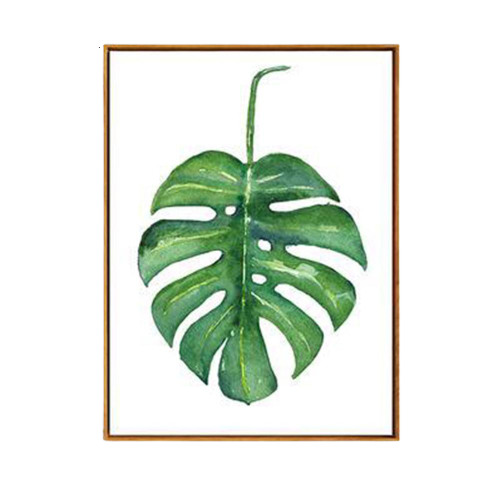 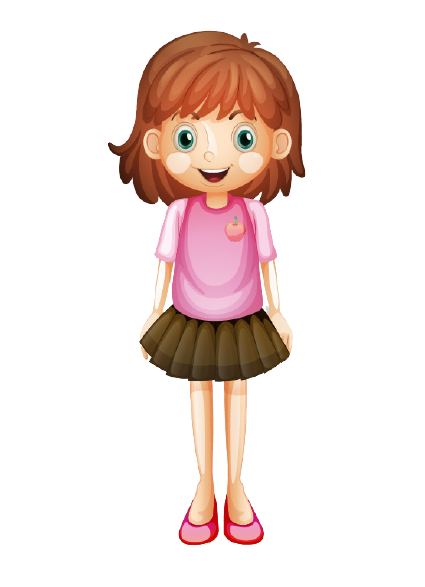 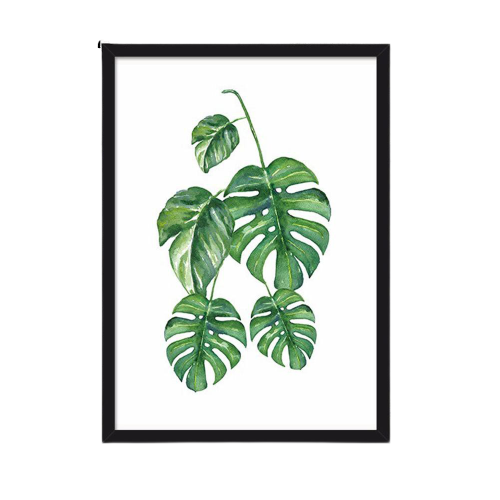 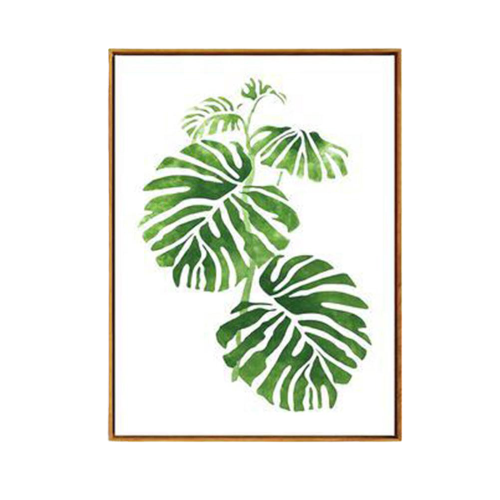 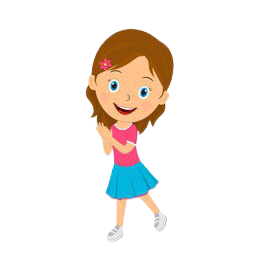 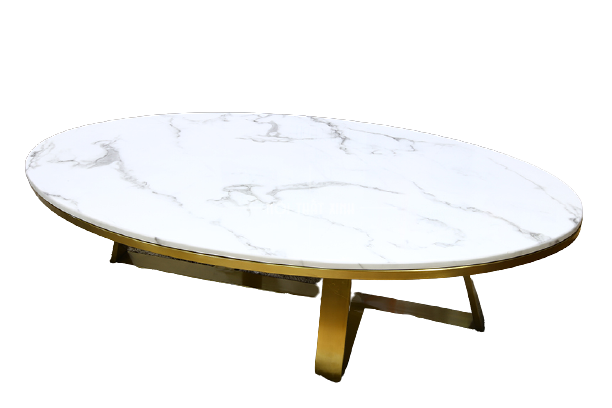 5
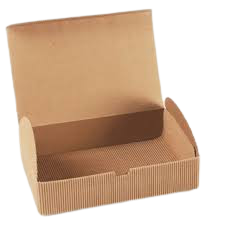 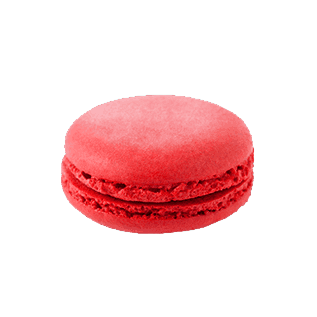 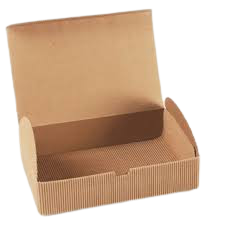 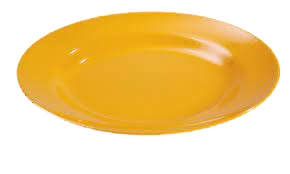 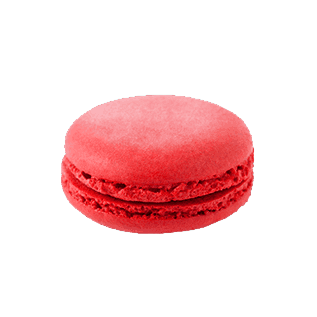 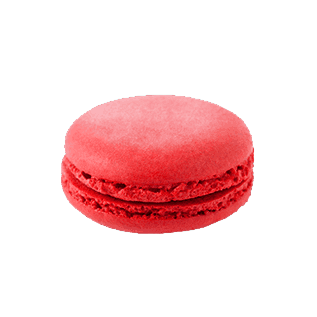 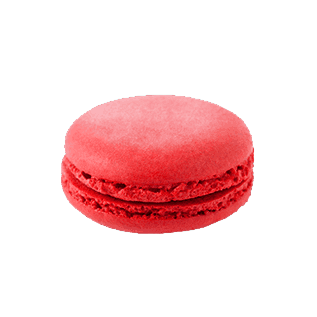 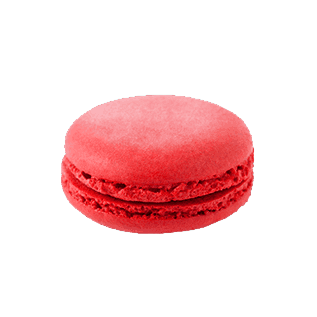 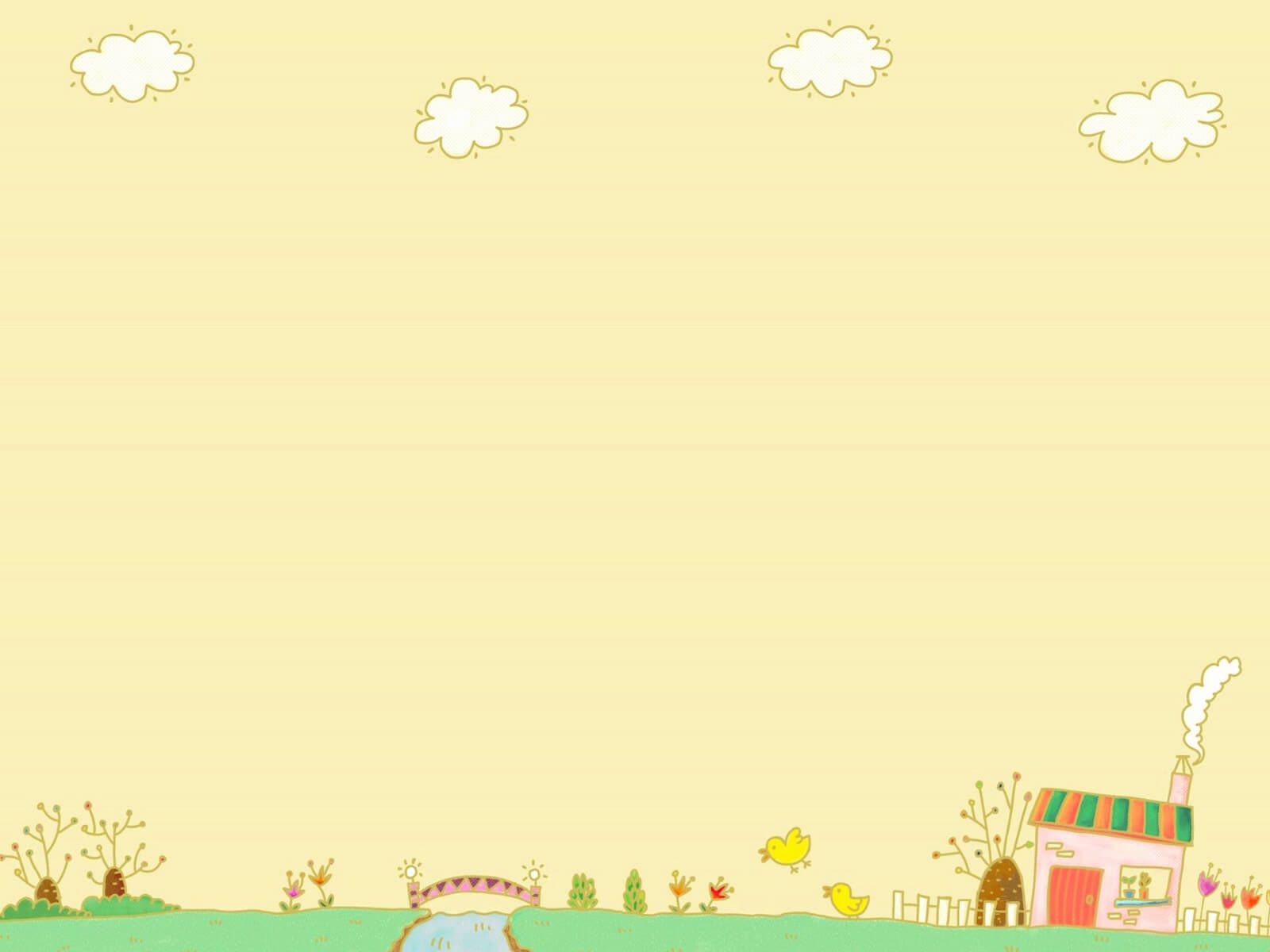 1
4
5
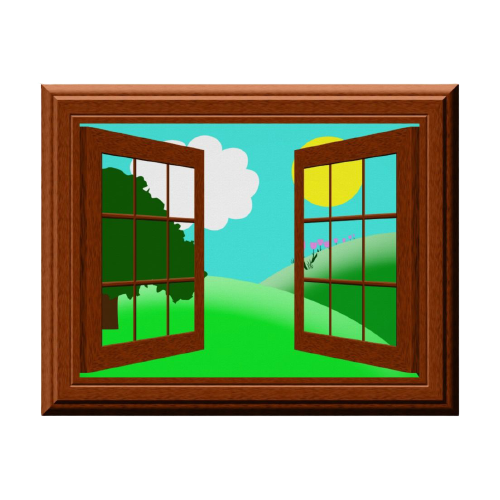 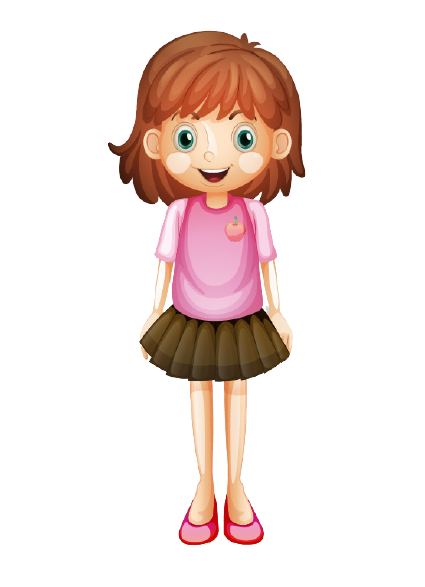 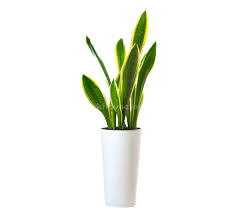 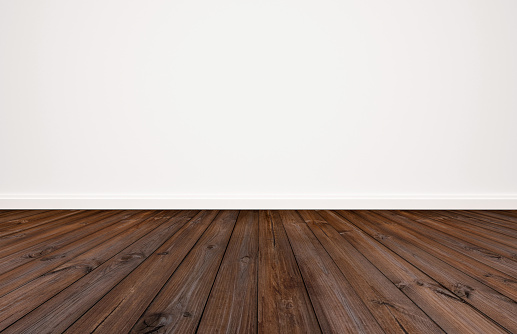 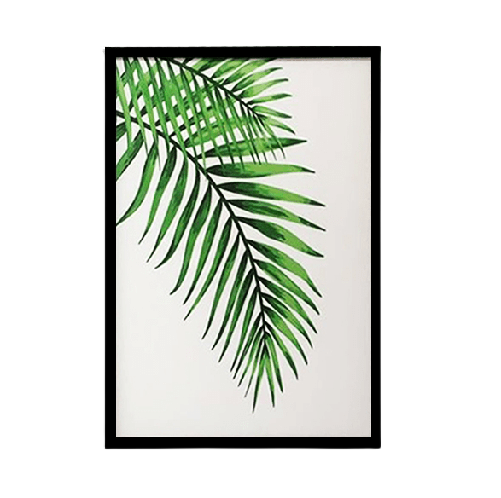 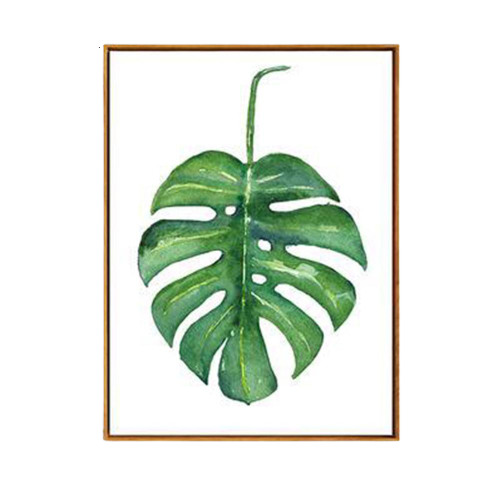 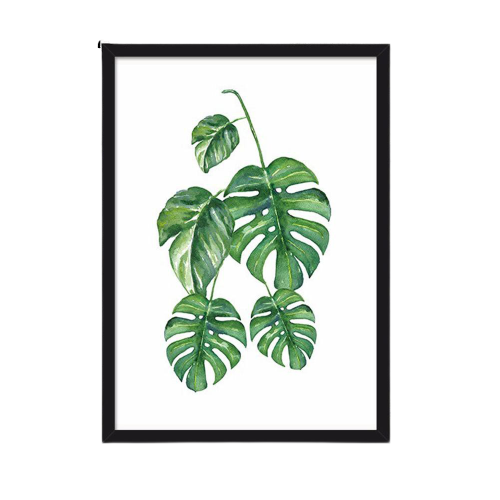 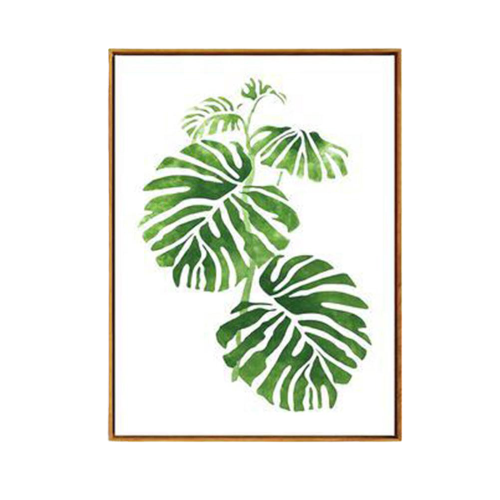 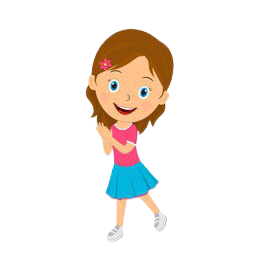 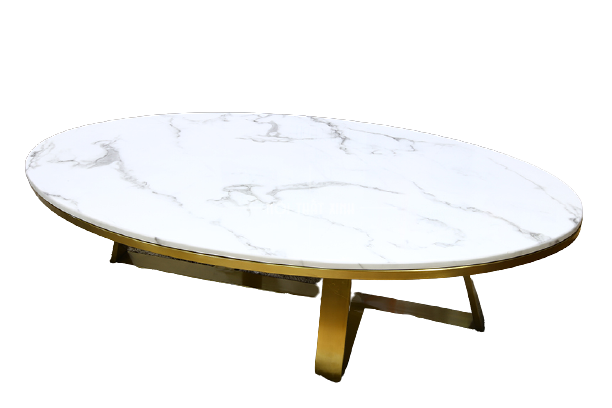 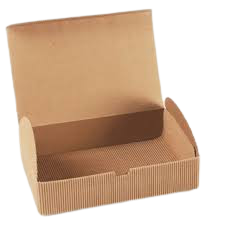 1
4
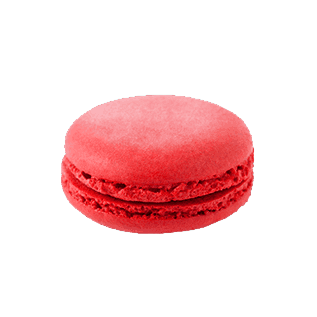 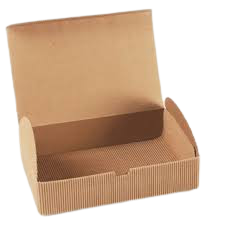 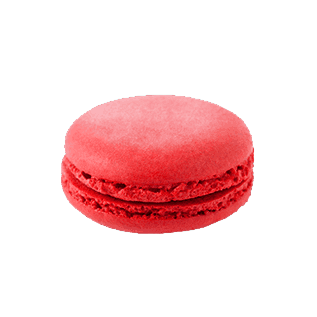 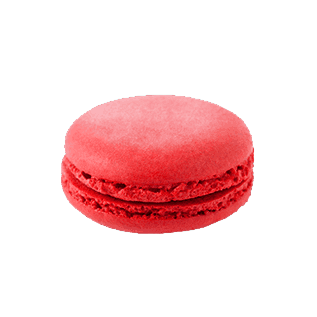 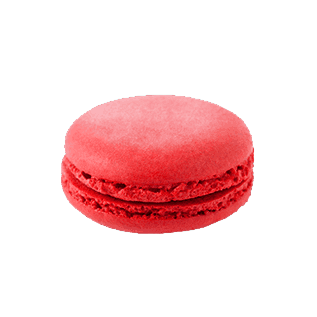 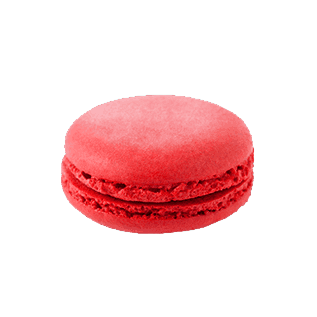 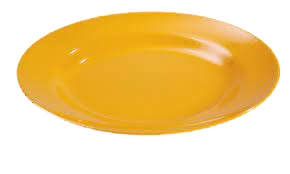 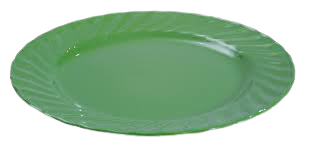 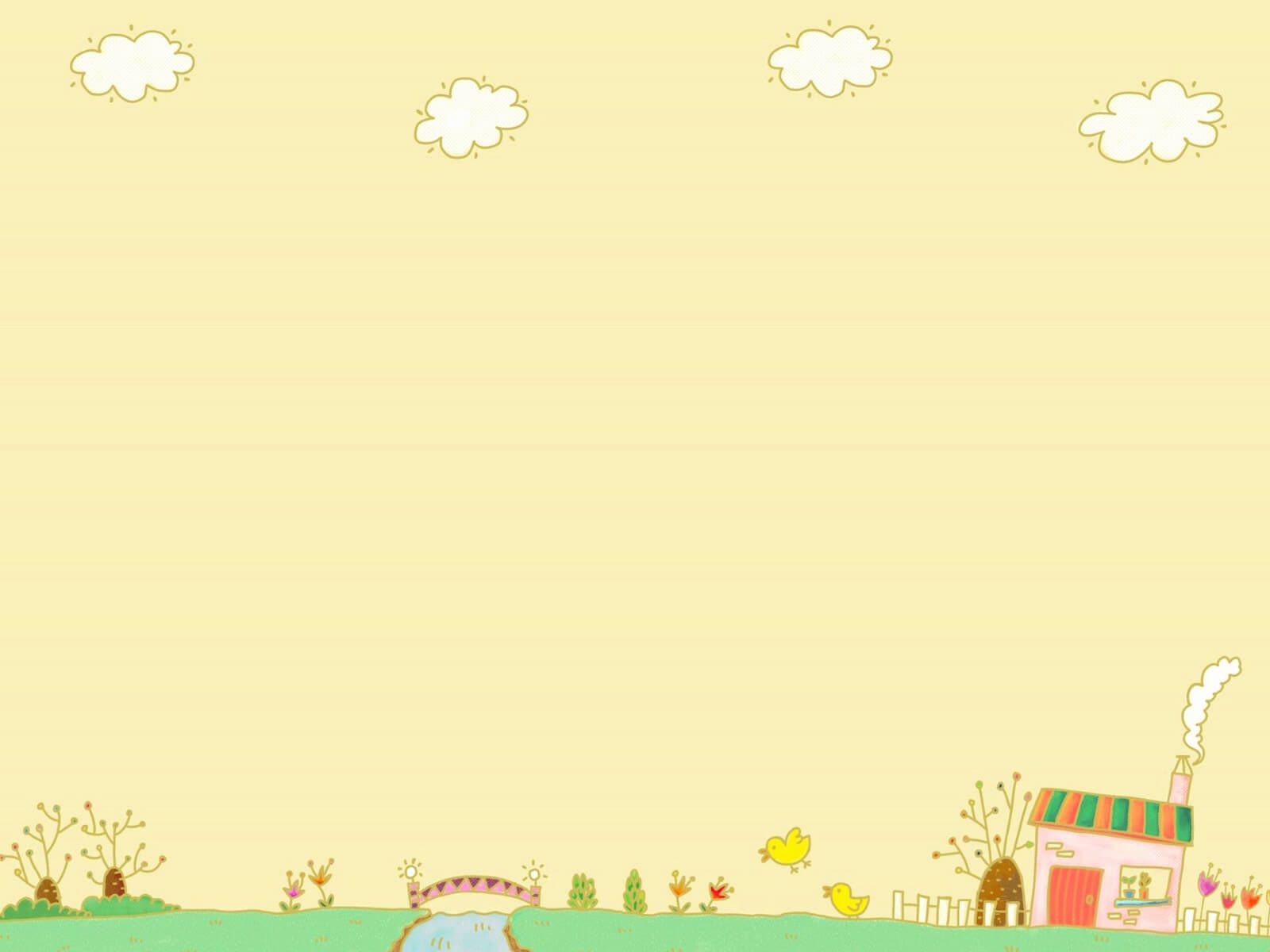 1
4
5
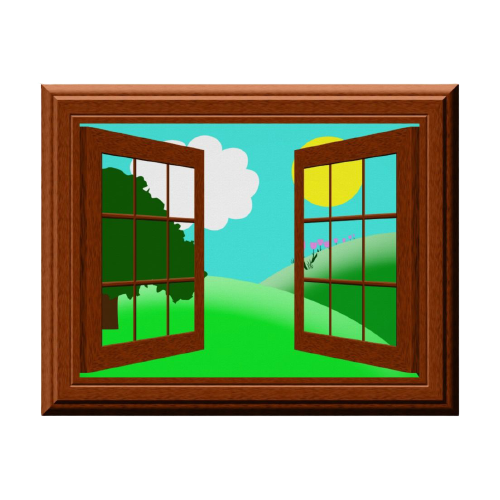 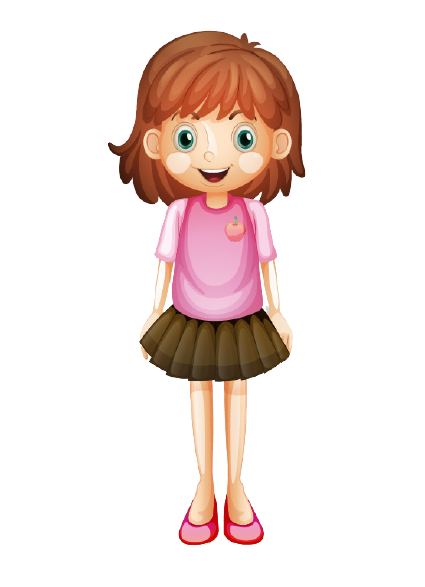 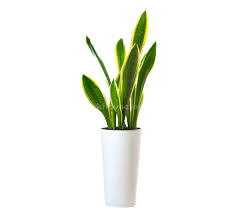 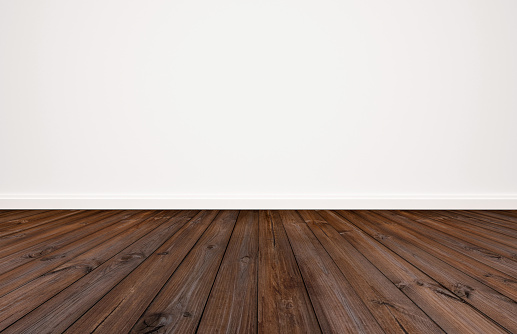 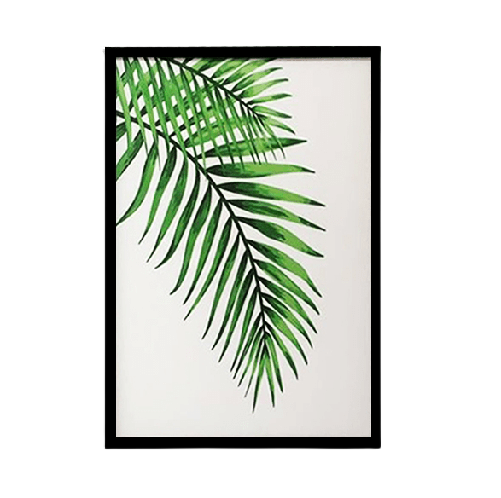 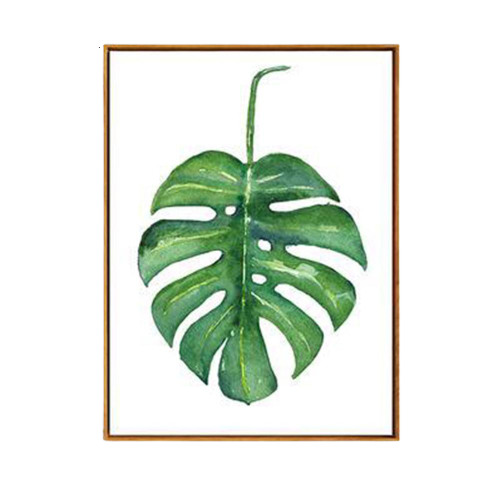 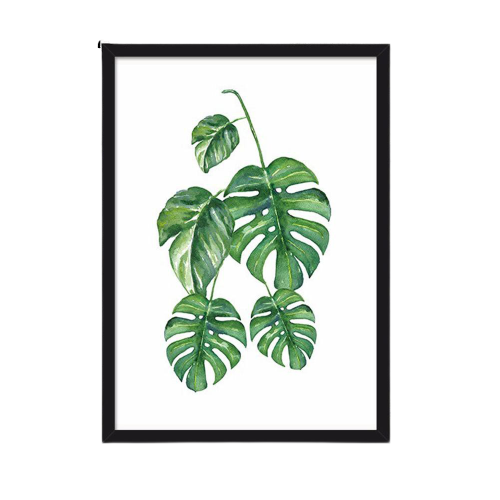 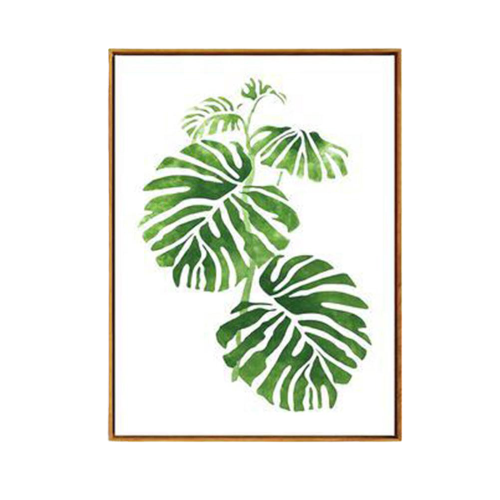 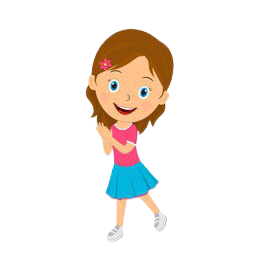 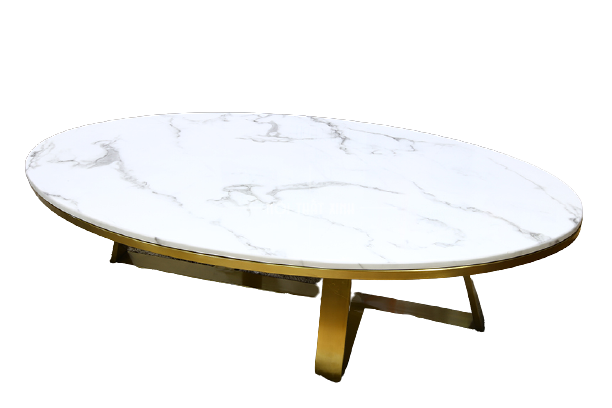 5
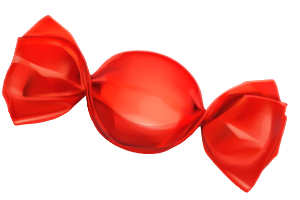 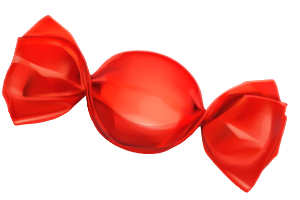 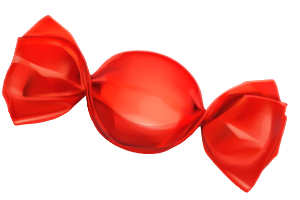 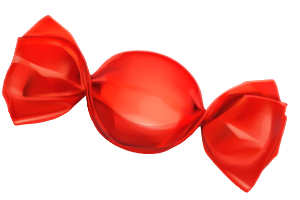 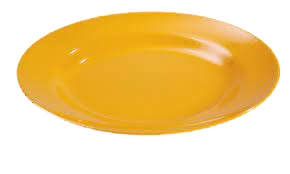 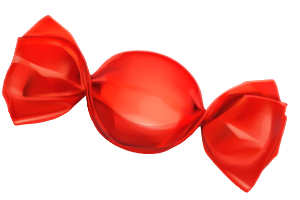 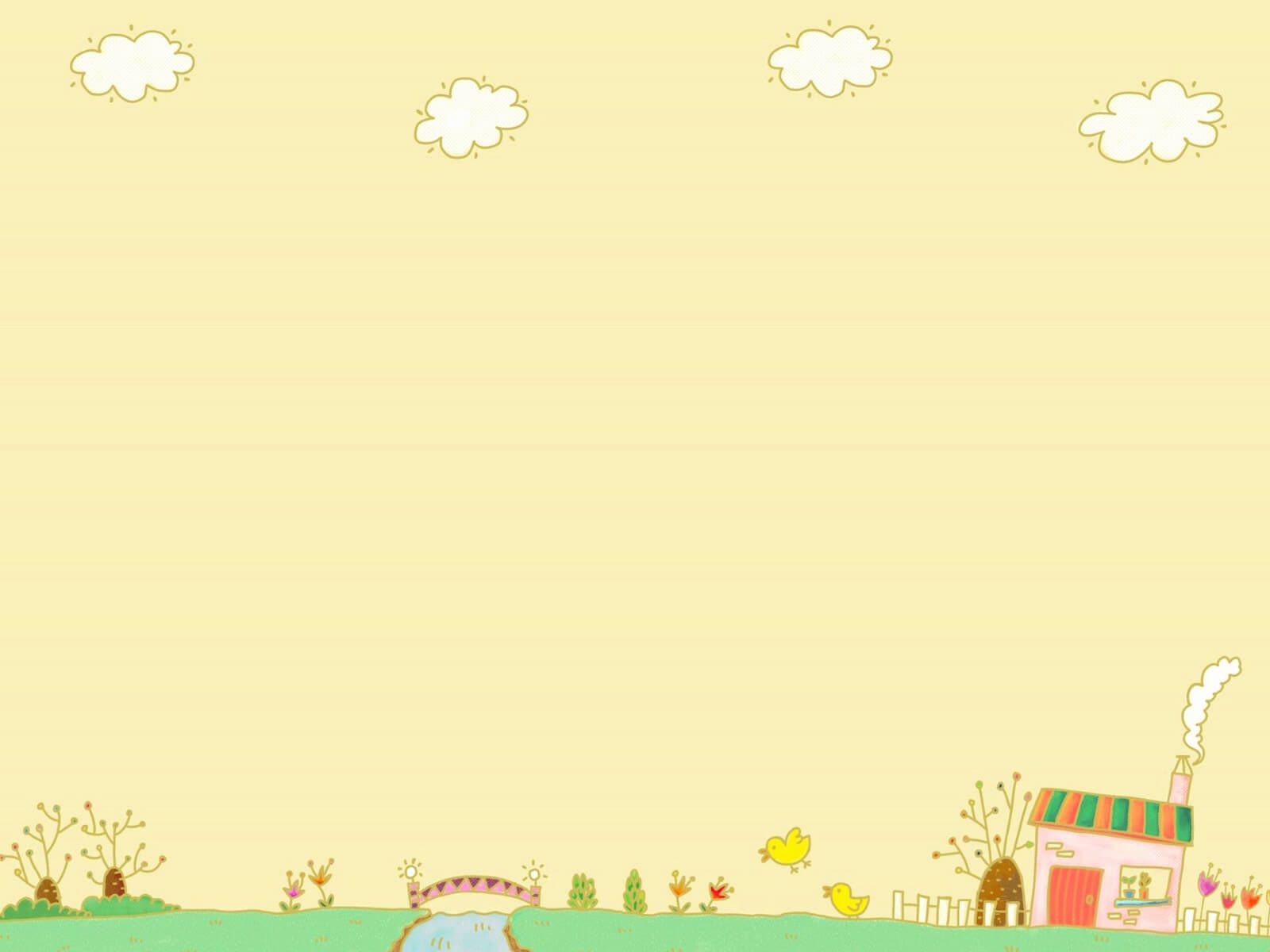 4
1
5
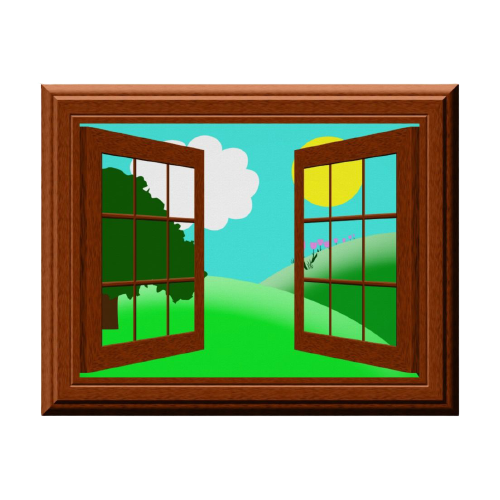 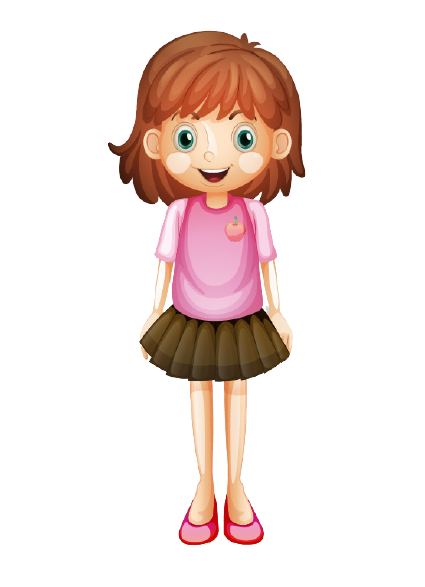 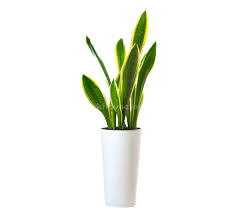 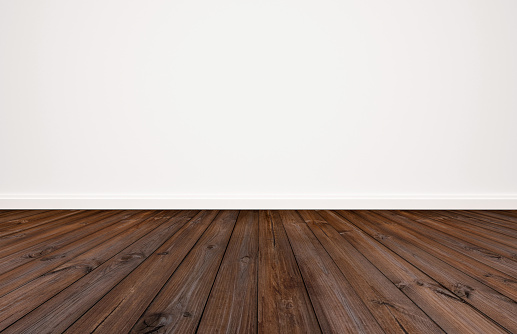 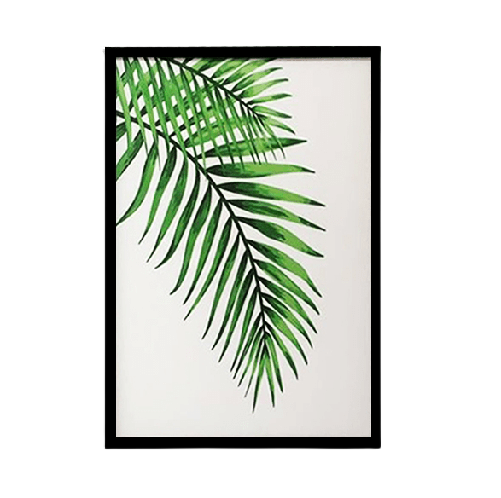 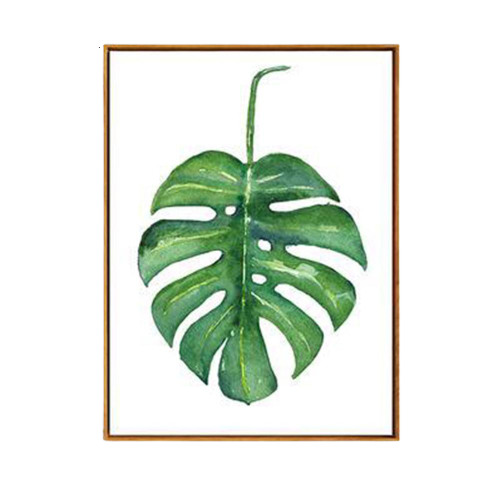 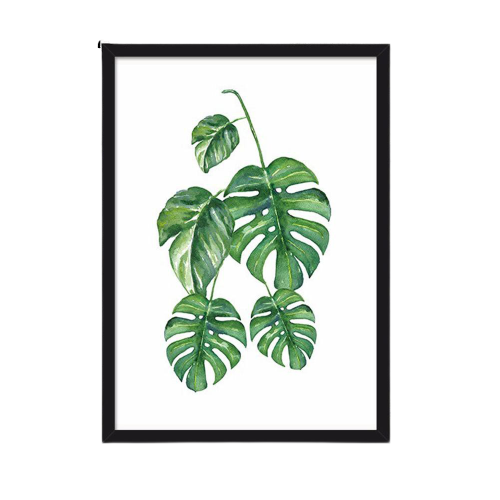 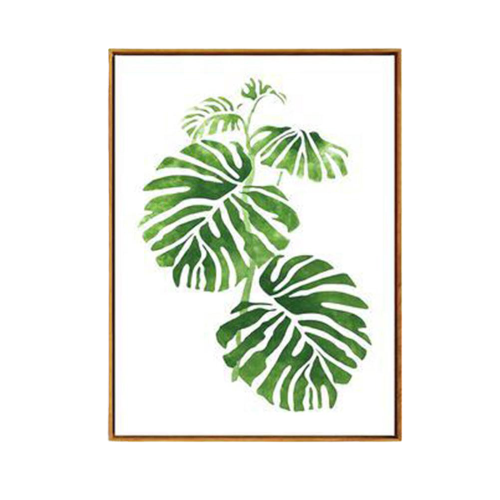 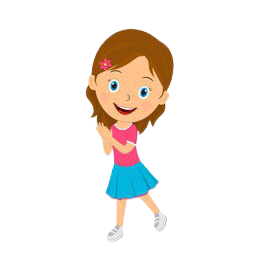 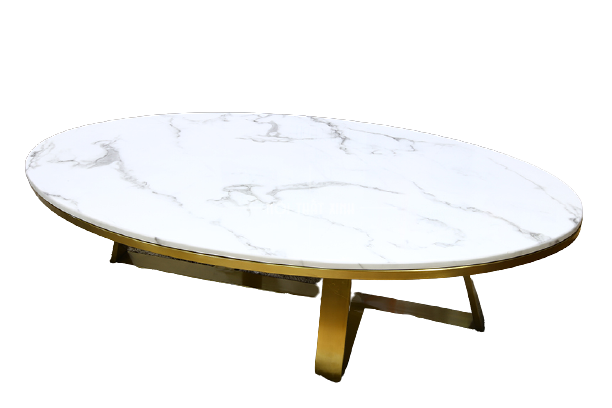 4
1
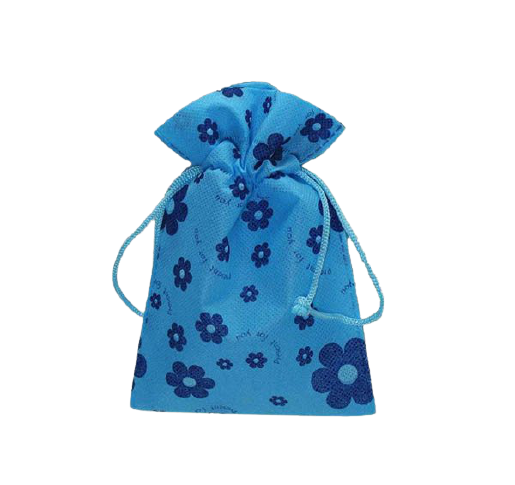 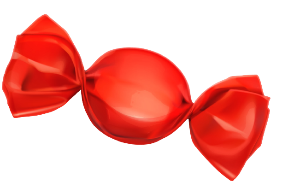 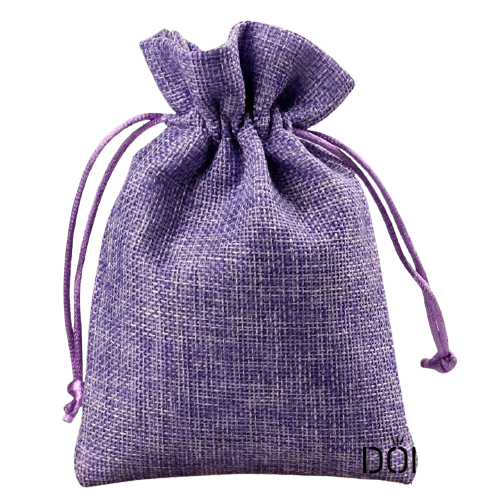 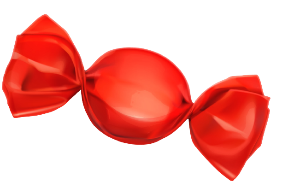 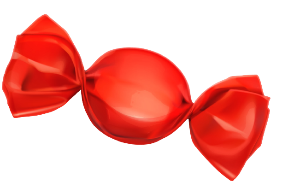 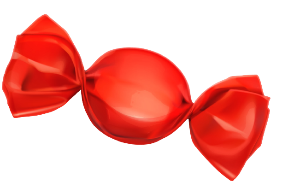 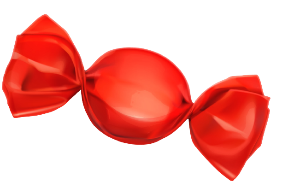 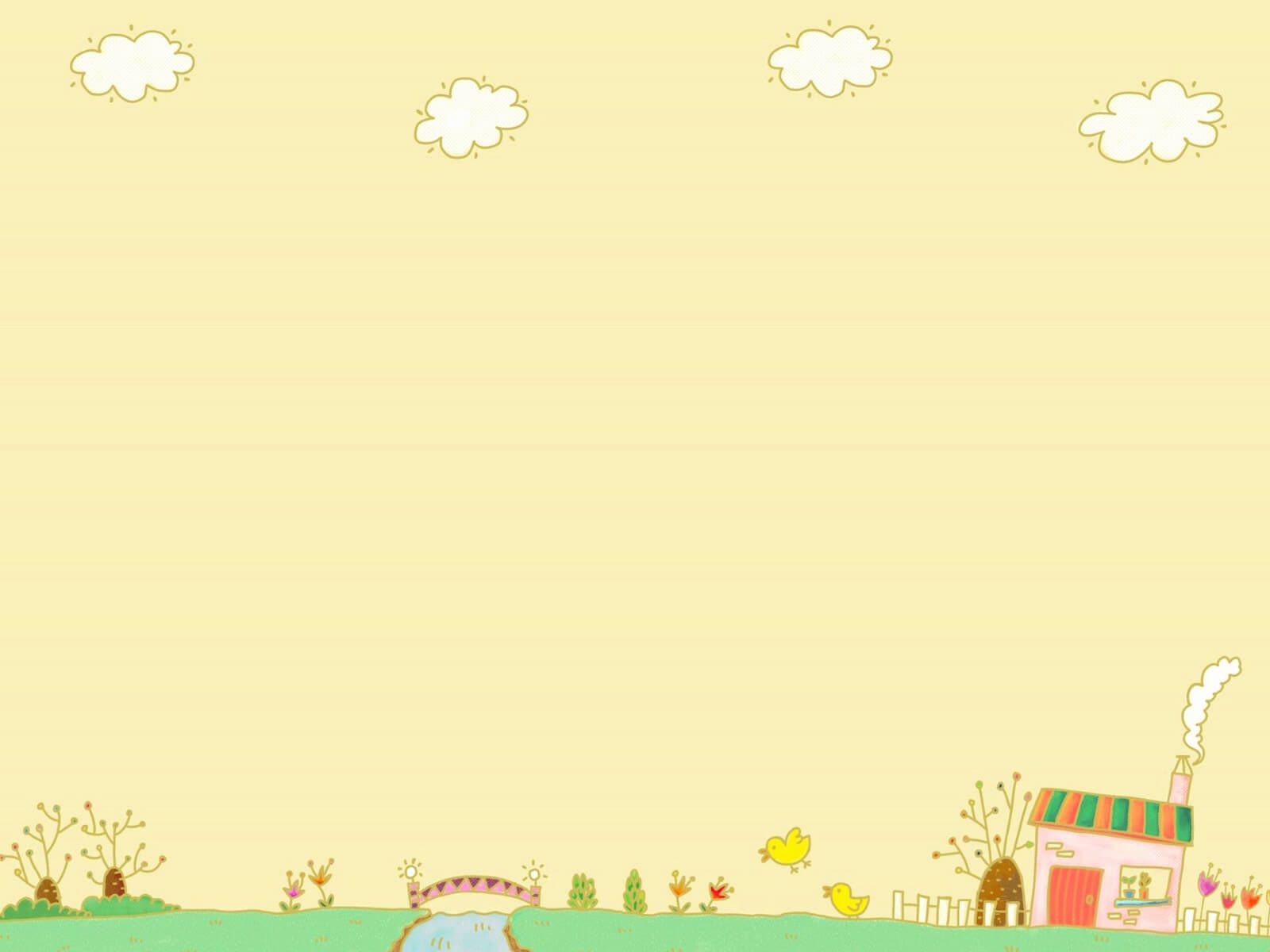 4
1
5
1
4
5
4
1
5
2
3
5
3
2
5
5
5
1
2
4
3
1
2
4
3
5
5
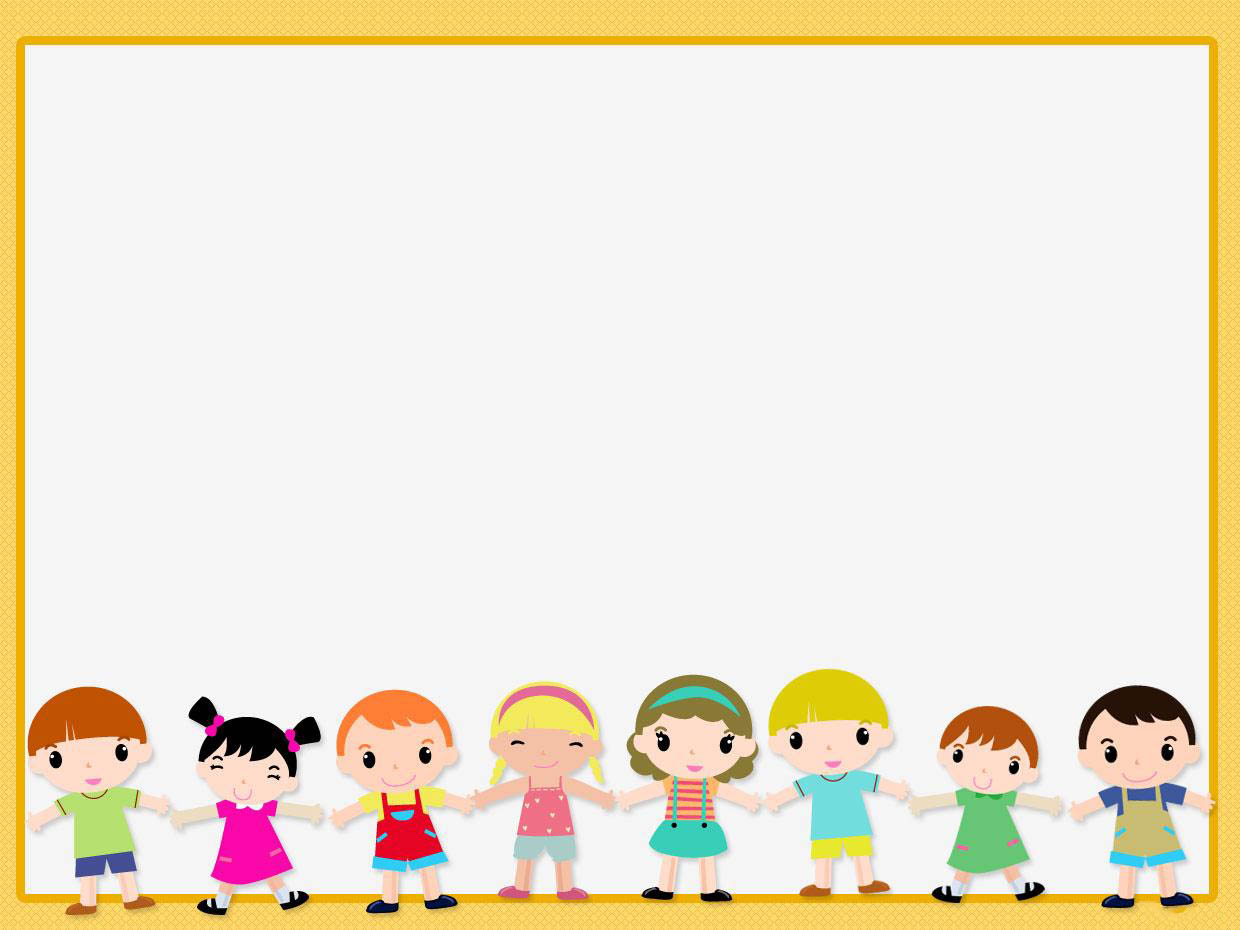 TRÒ CHƠI:BÉ TÀI GIỎI
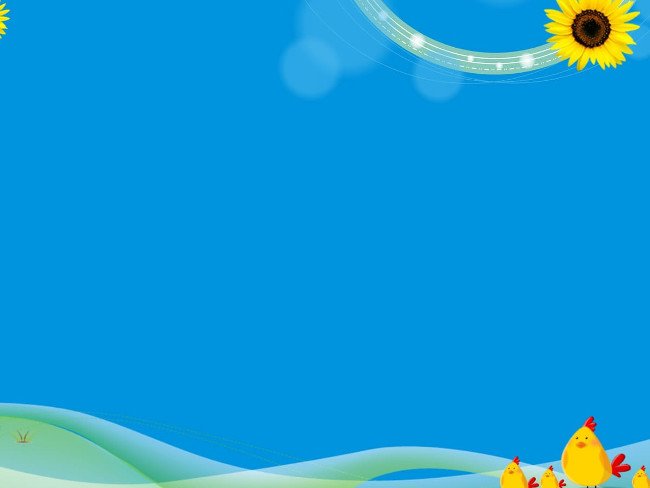 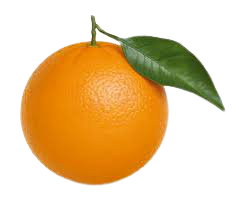 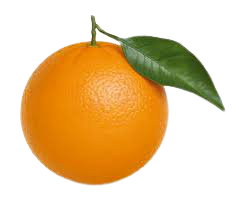 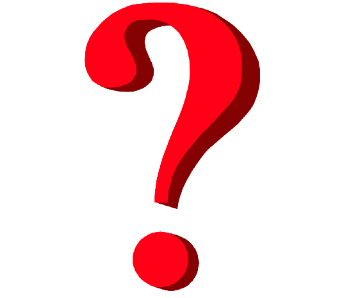 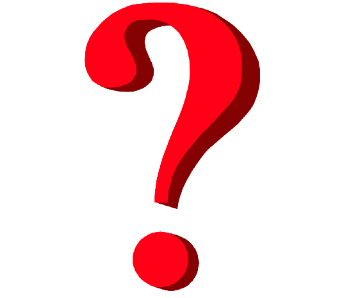 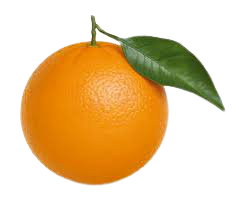 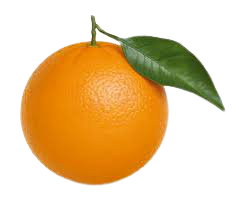 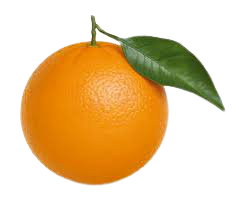 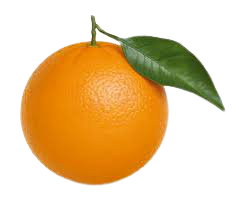 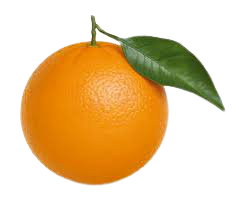 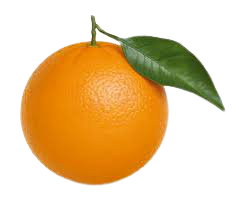 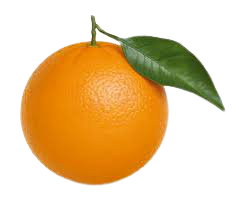 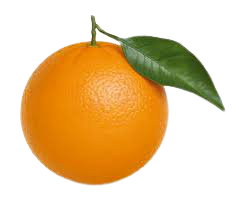 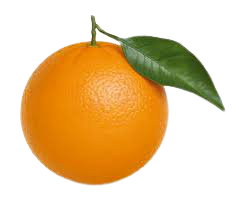 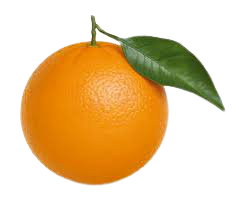 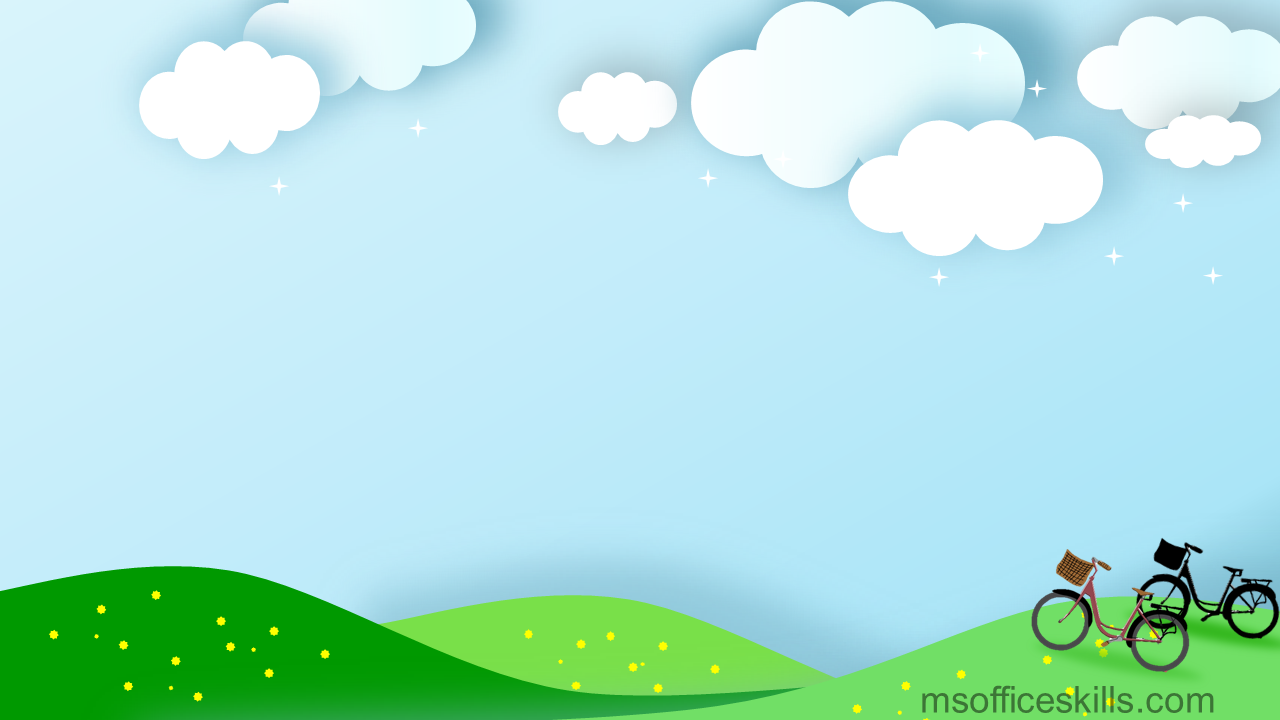 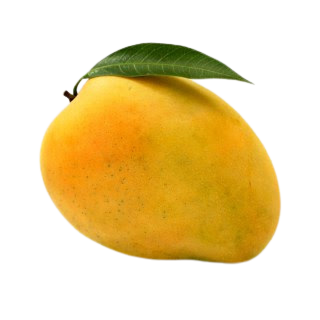 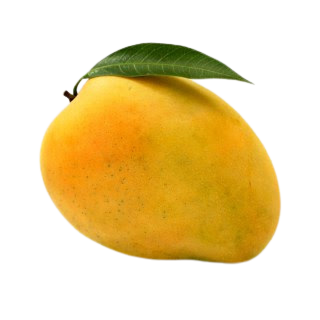 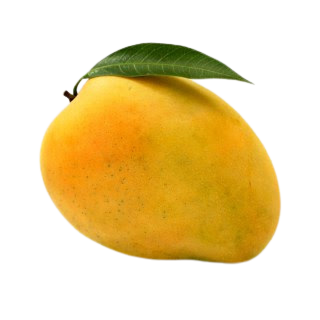 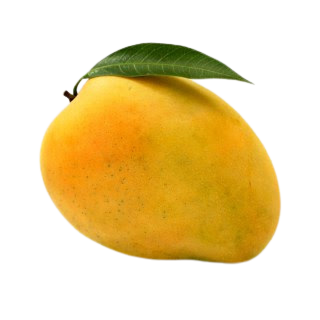 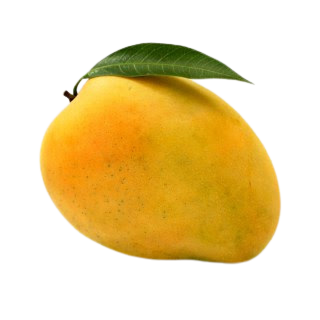 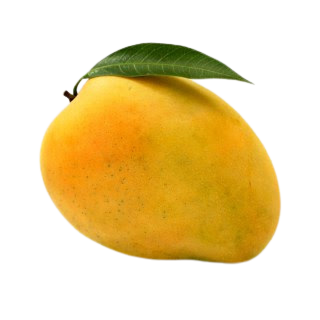 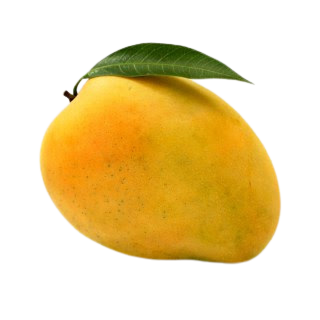 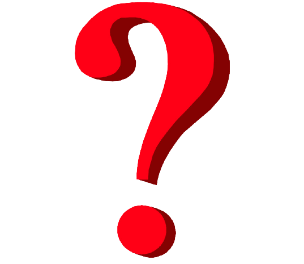 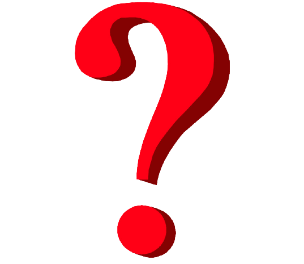 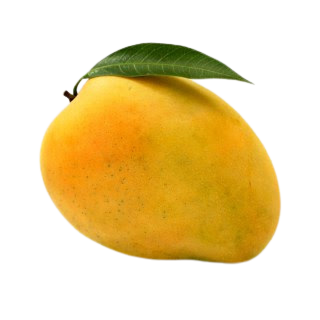 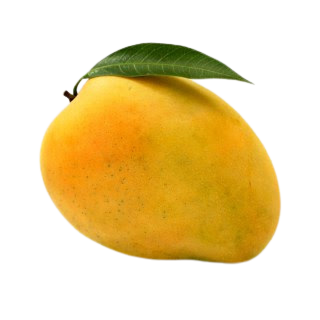 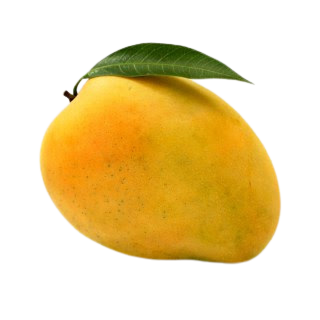 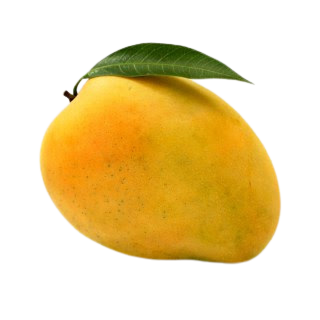 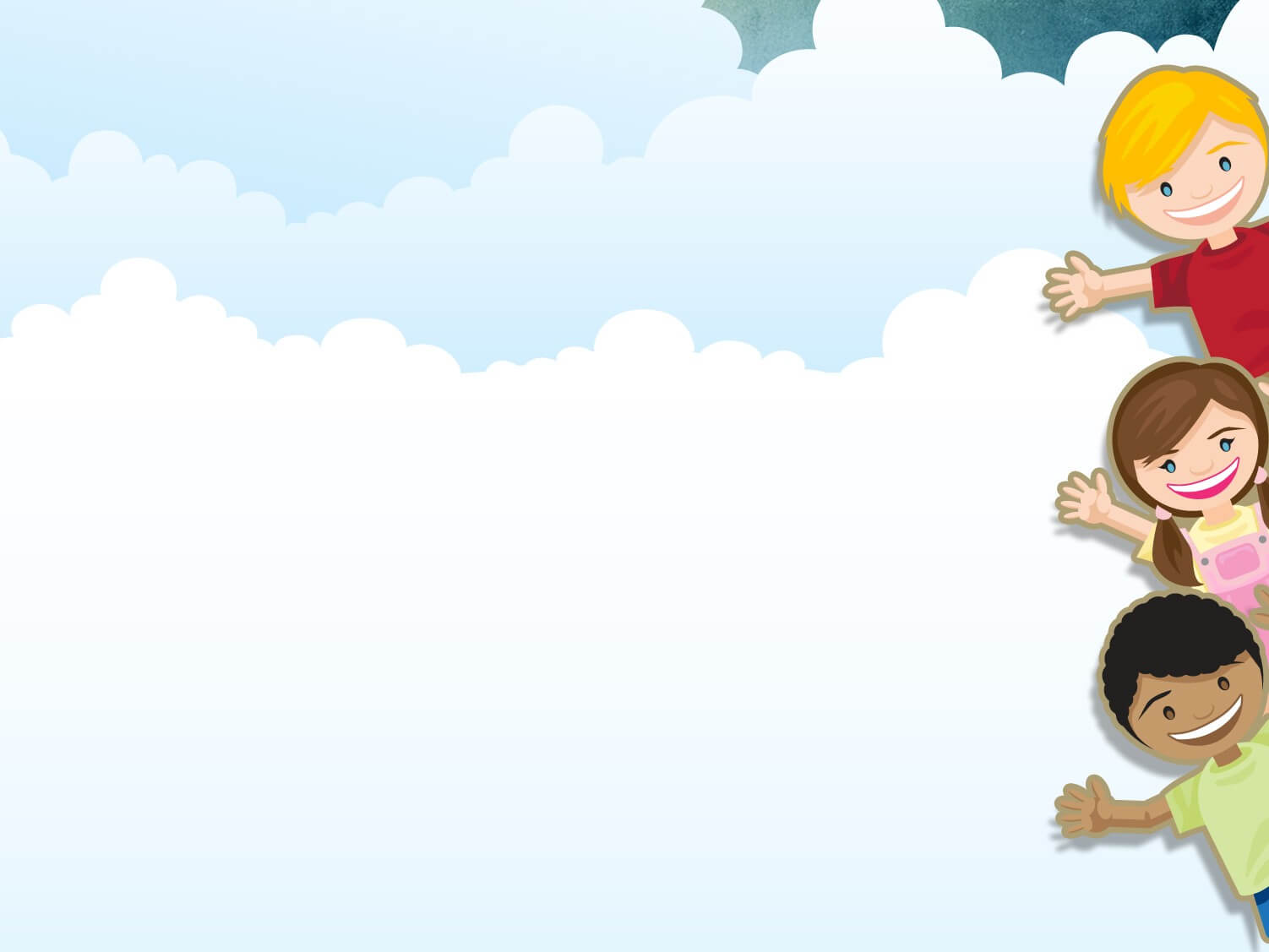 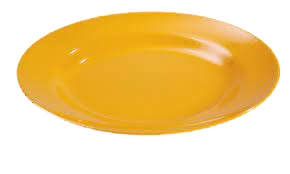 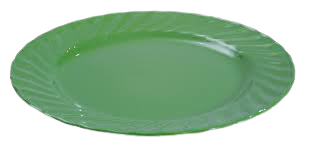 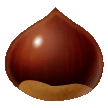 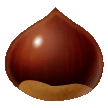 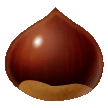 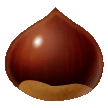 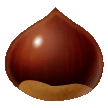 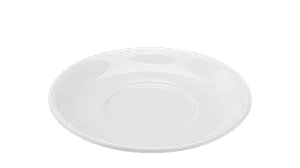 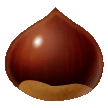 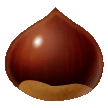 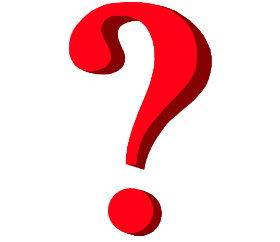 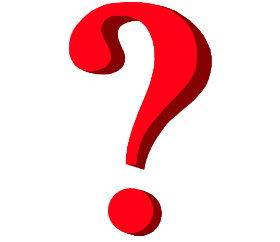 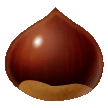 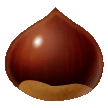 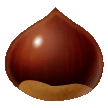 3 hạt dẻ
4 hạt dẻ
5 hạt dẻ
2
3
1
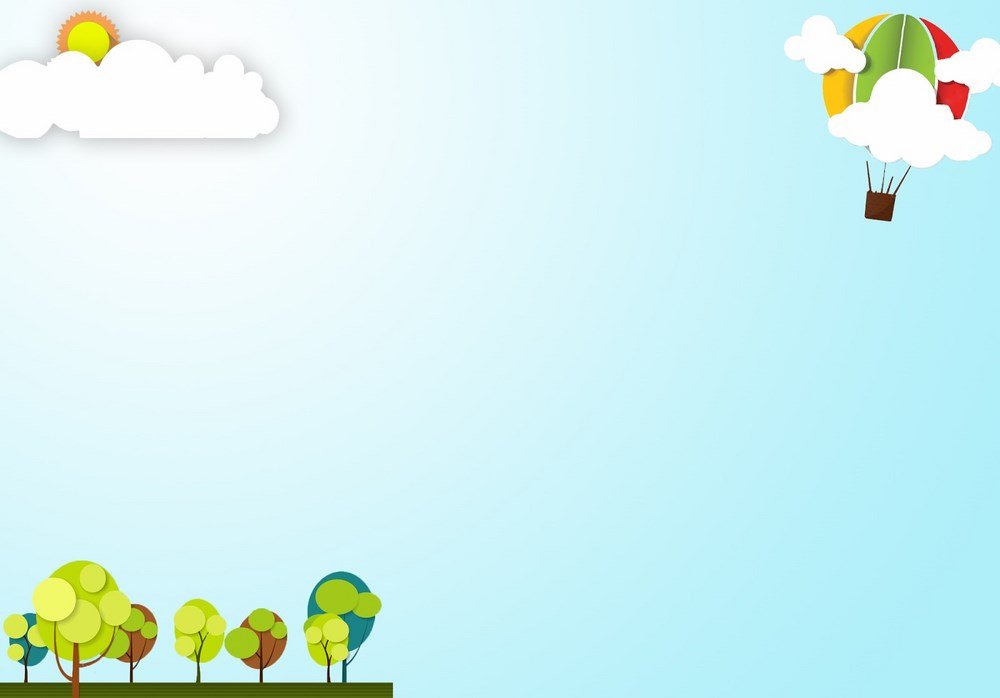 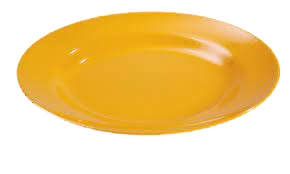 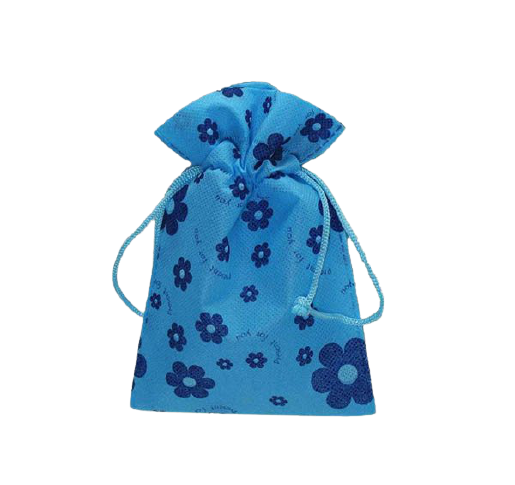 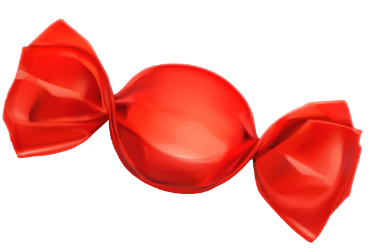 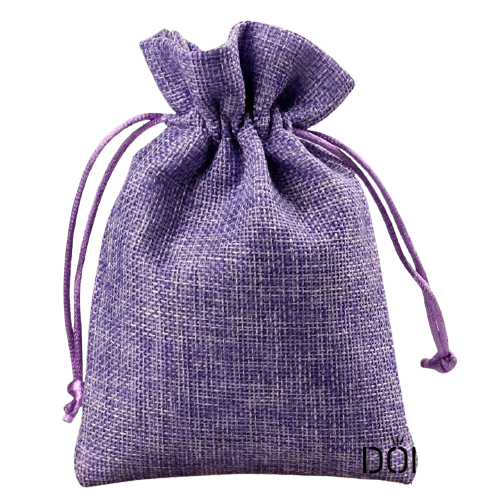 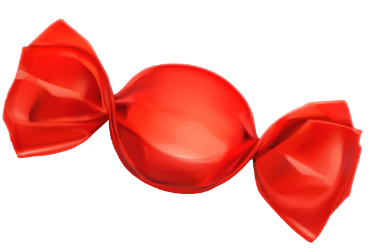 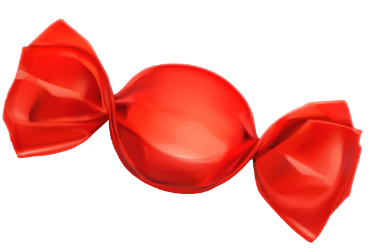 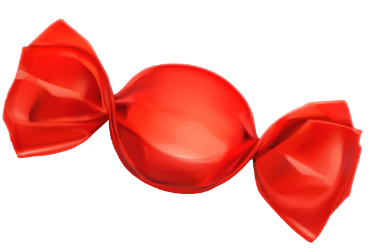 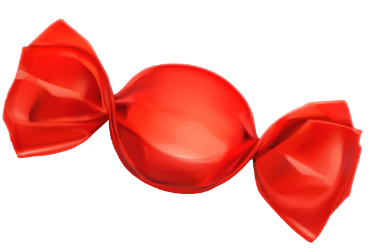 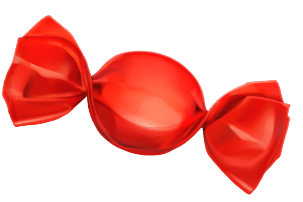 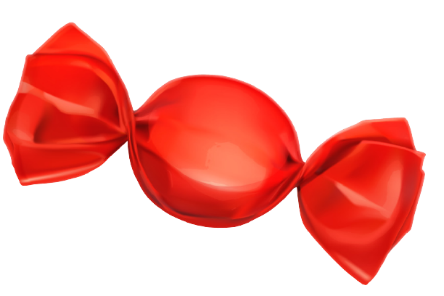 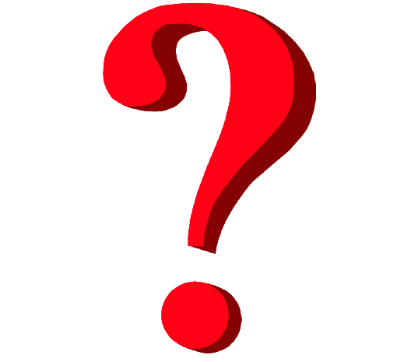 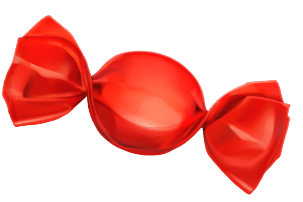 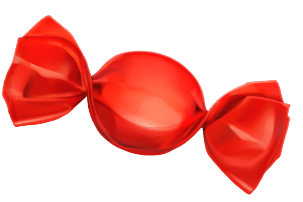 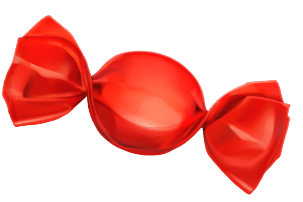 1 cái kẹo
3 cái kẹo
2 cái kẹo
2
3
1
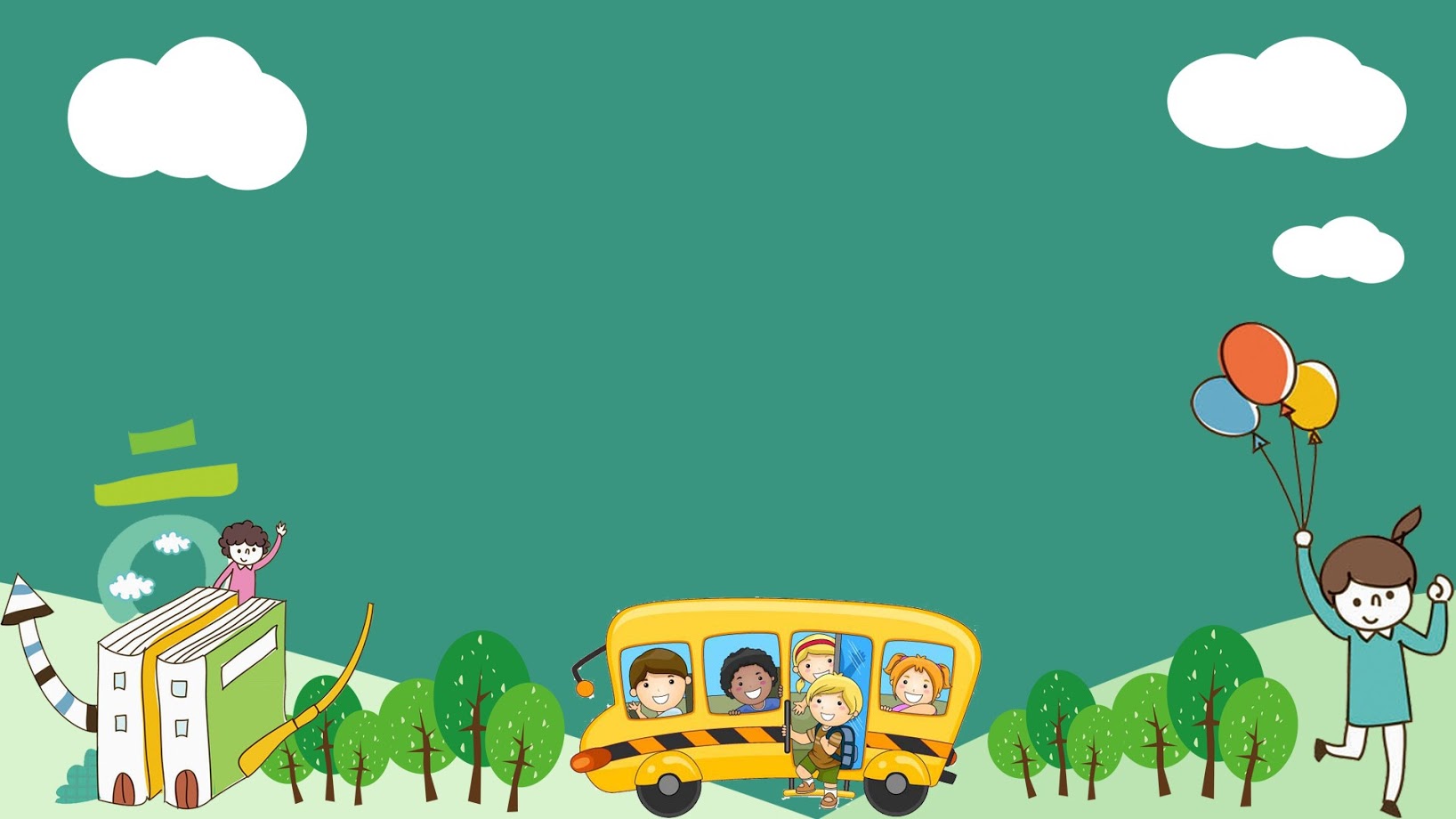 Cảm ơn các con đã tham 
gia tiết học cùng cô
Chào tạm biệt các con